Making Money Work For You and Life Skills
This MEGA financial literacy summer program is for middle school students
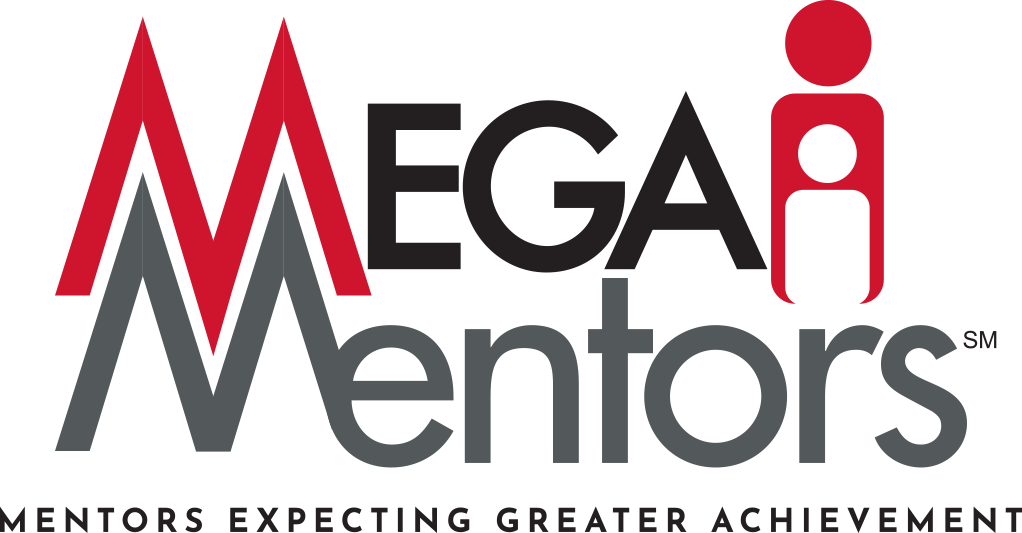 1
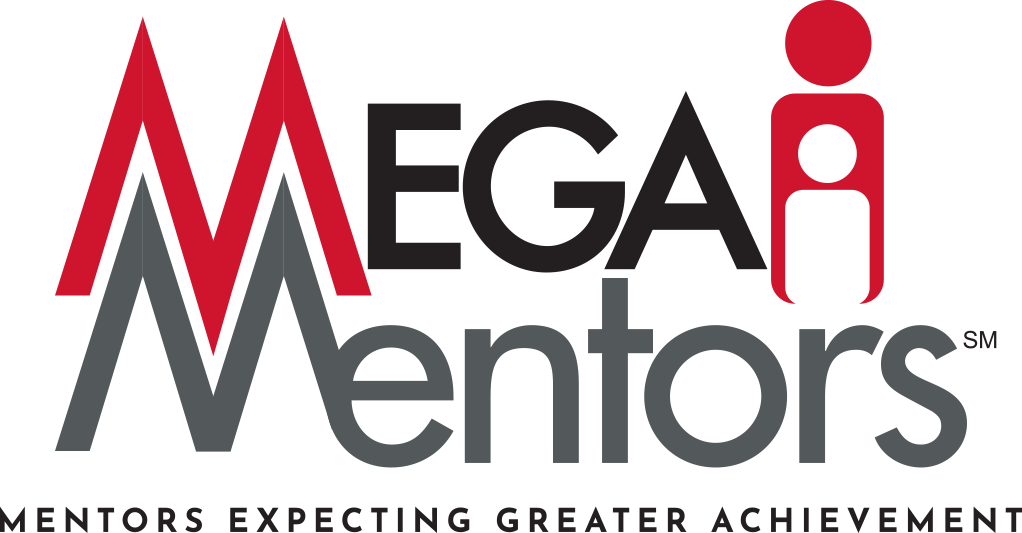 MEGA Mentors
2
Weekly Agenda
Program Rules, Expectations & Core Values (15 minutes)
Icebreaker: Social Skills (10 minutes)
Lesson Overview & Discussion: (15 minutes)
Lesson Activities: (15 minutes)
Discussion/Wrap Up/Next Week’s (5 minutes)
Session 1 –Icebreaker:“The Inside Scoop-Get to Know Me”
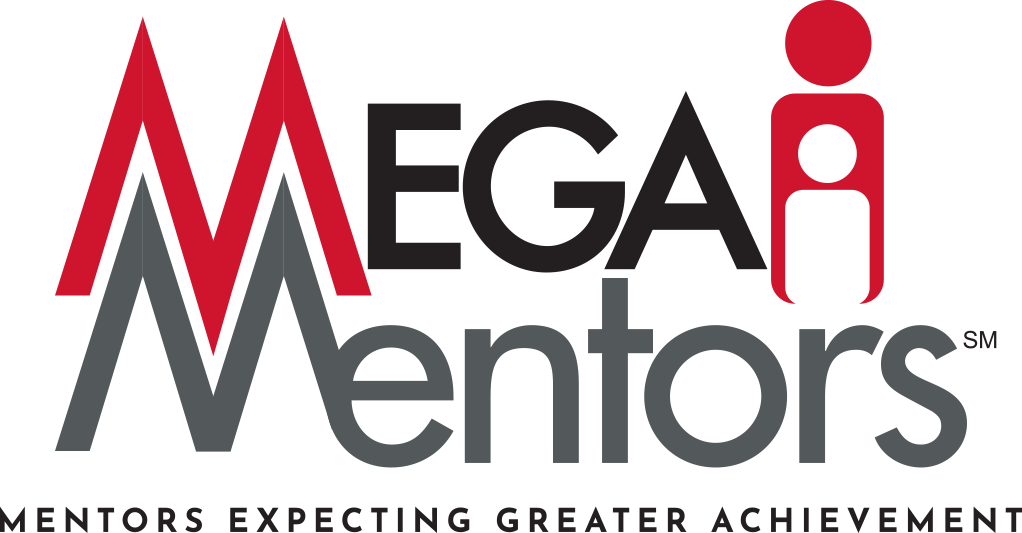 3
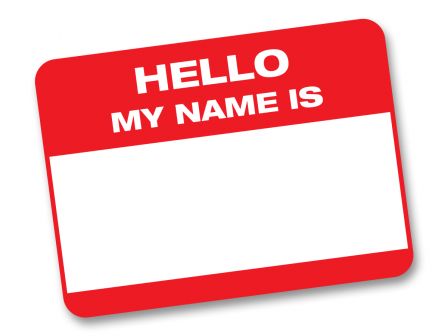 The Inside Scoop
Activity
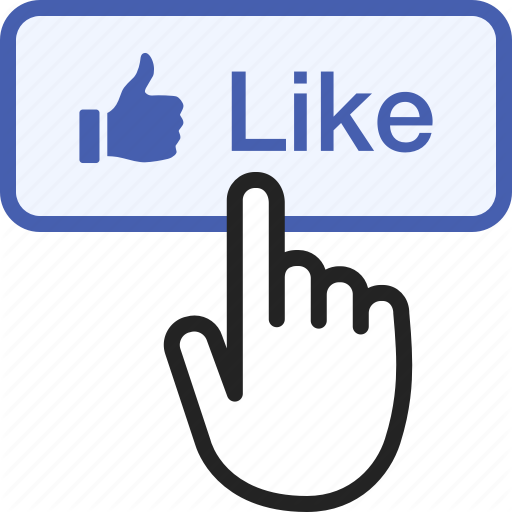 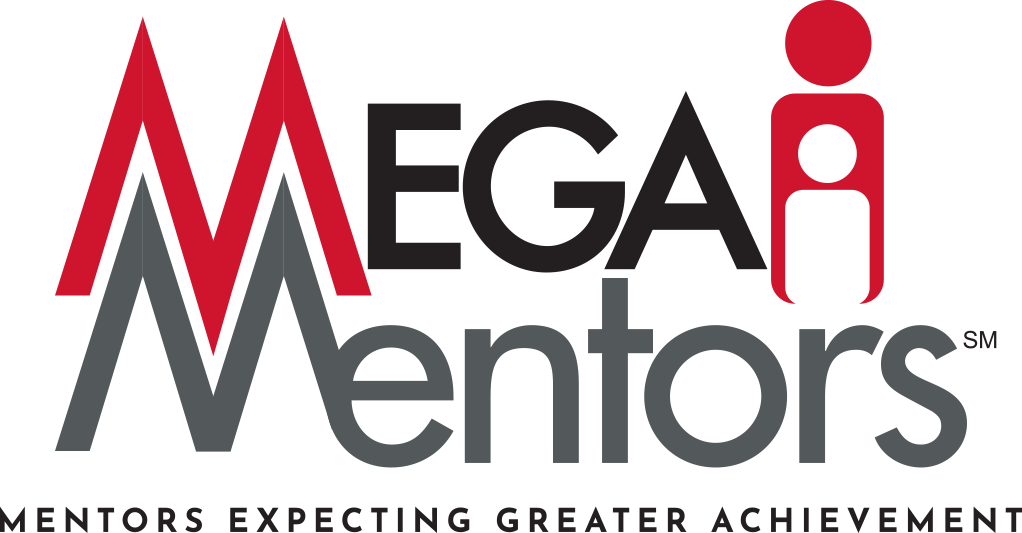 Session 1 –Program Rules, Expectations & MEGA’s Core Values
4
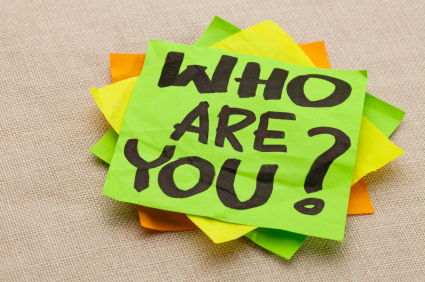 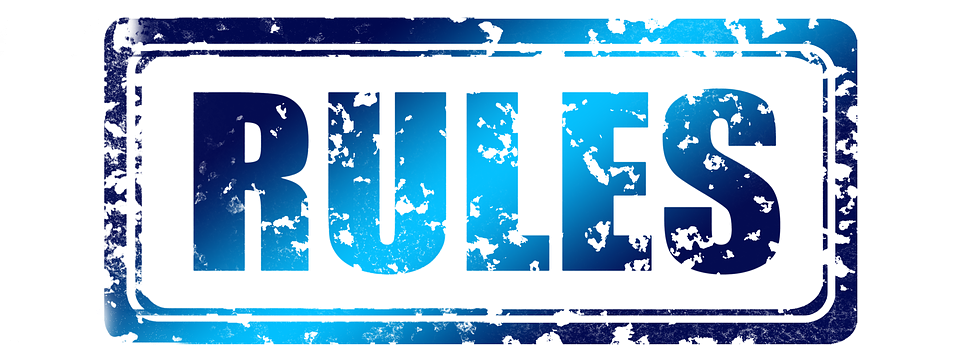 PowerPoint:  L-05 MEGA RULES & EXPECTATIONS                      PowerPoint:  PY - 02 WHO ARE YOU?
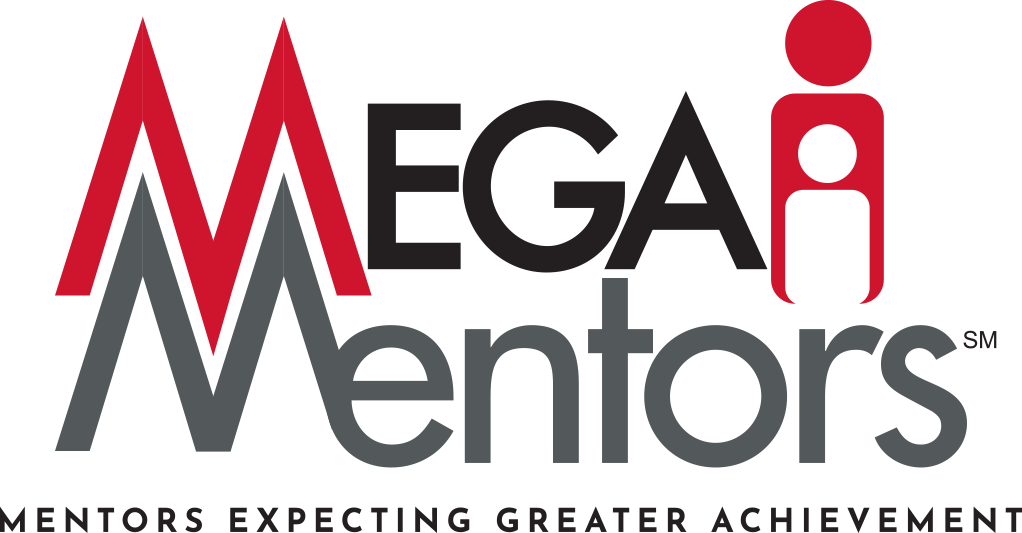 Session 1: Article
5
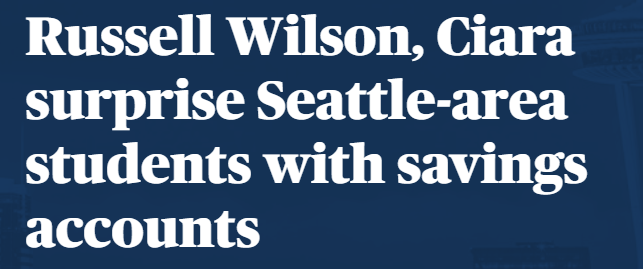 ***Click the photo to read the article
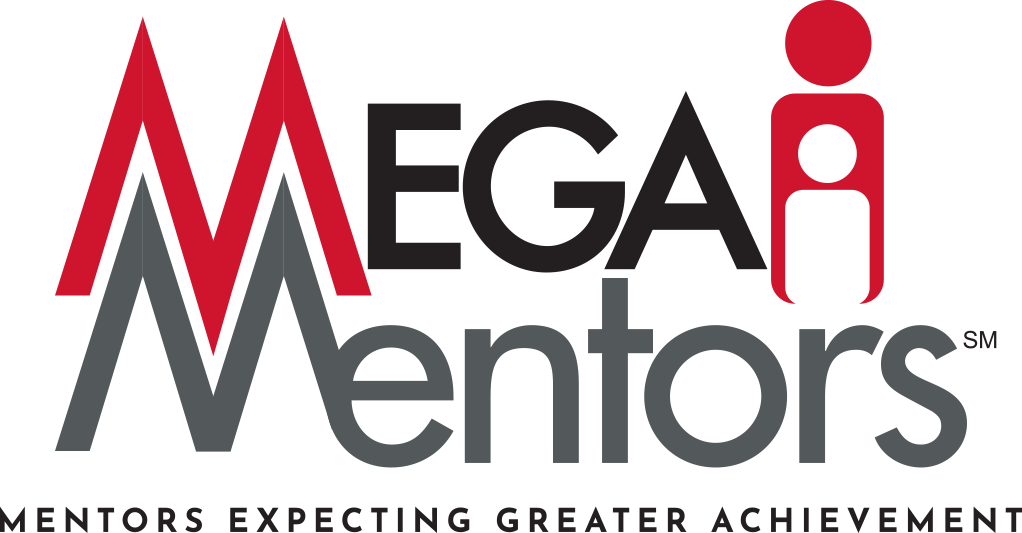 Session 1: Lesson Overview
6
Discussion:
5-10 years
1-4 years
11-30 years
TIMELIME
What will you spend money on as you get older?
Spend, save, invest-Nikki’s Weekly Budget
Vocabulary: Income, Expense
Nikki’s Weekly Budget
INCOME                                    EXPENSES
Allowance	         $10      Snacks                      $10    
Dog Walking                $25      Movies                      $15
Birthday Gift Card        $50     Art Supplies              $20
Total                               $85     Video Game            $40
			        Total                          $85
6/3/21
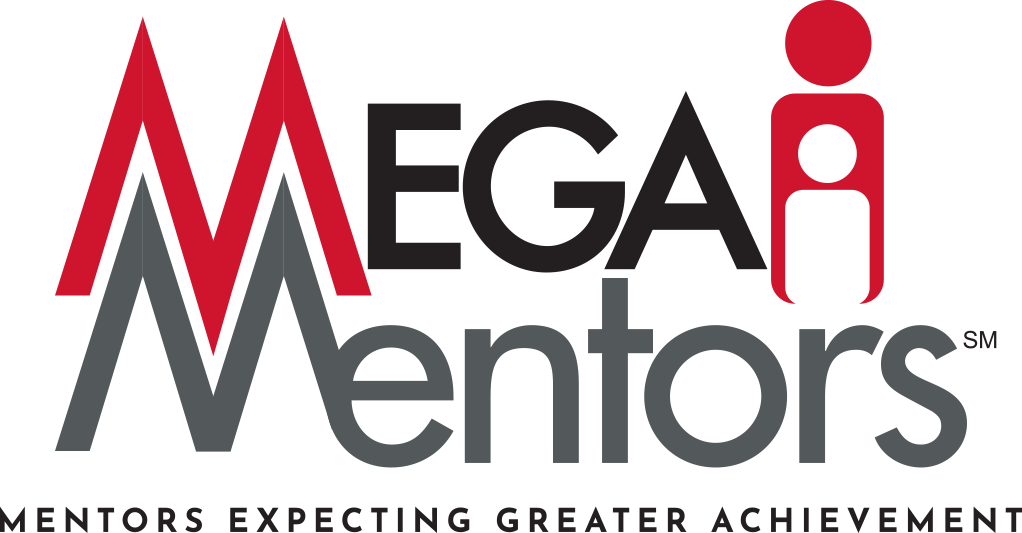 Session 1: Lesson Activities (1)
7
Creating a Budget
INCOME
EXPENSES
6/3/21
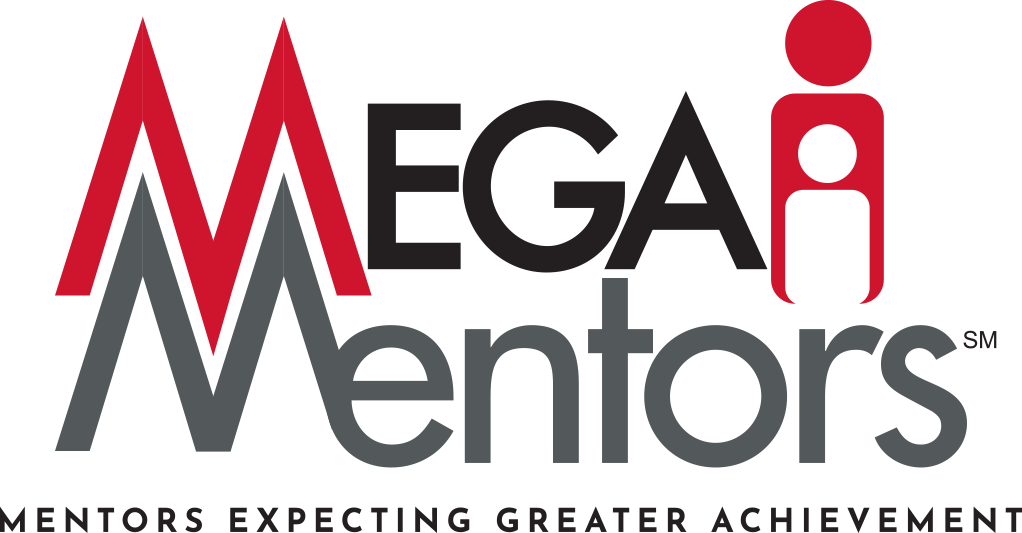 Session 1: Lesson Activities (2)
8
Getting to Your Goal
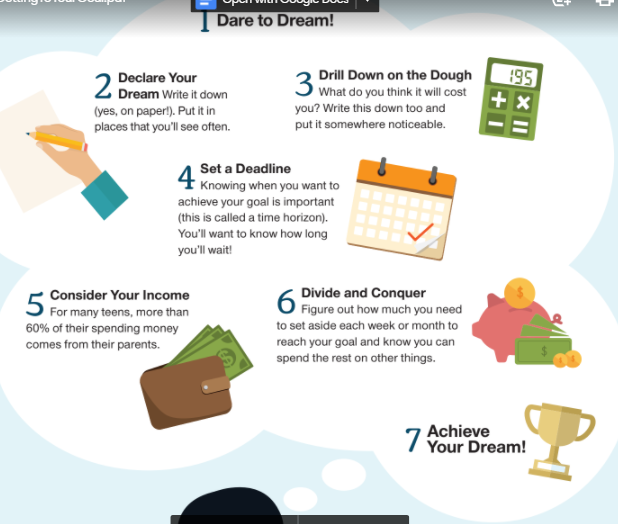 Dare to Dream
Declare Your Dream
Drill Down on the Dough
Set a Deadline
Consider Your Income
Divide and Conquer
Achieve Your Dream
6/3/21
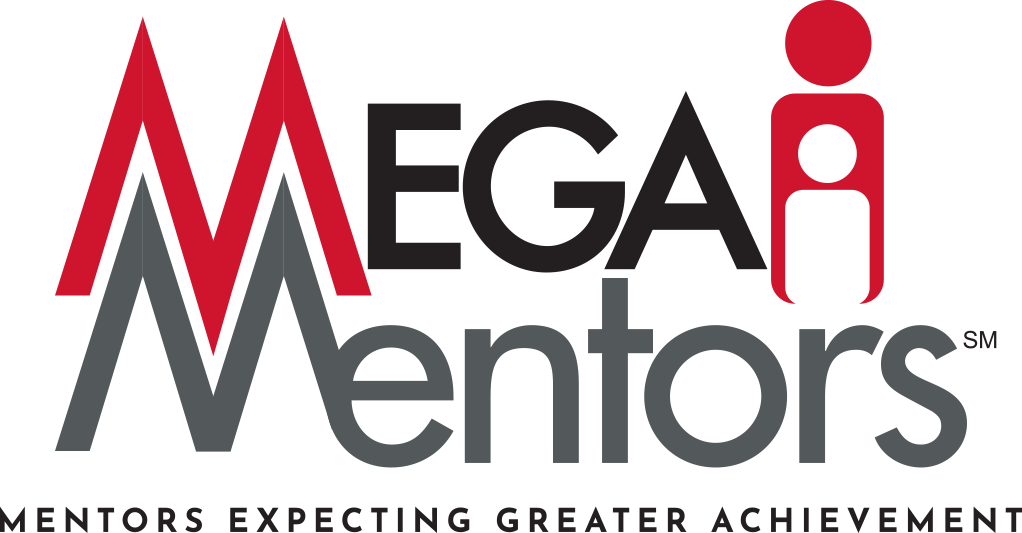 Session 1: Lesson Activities (3)
9
My Financial Goal
My goal is to save $_______________                                        so that I can buy __________________                                      on this date ___________________.

I pledge to remember my goal when tempted to spend           money on other things.
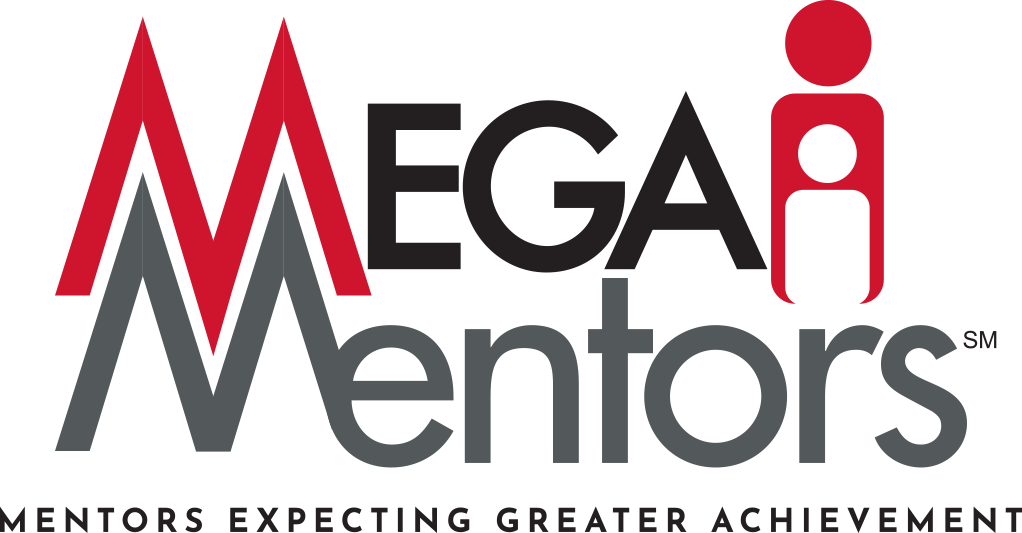 MEGA Mentors
10
Summary and Questions:
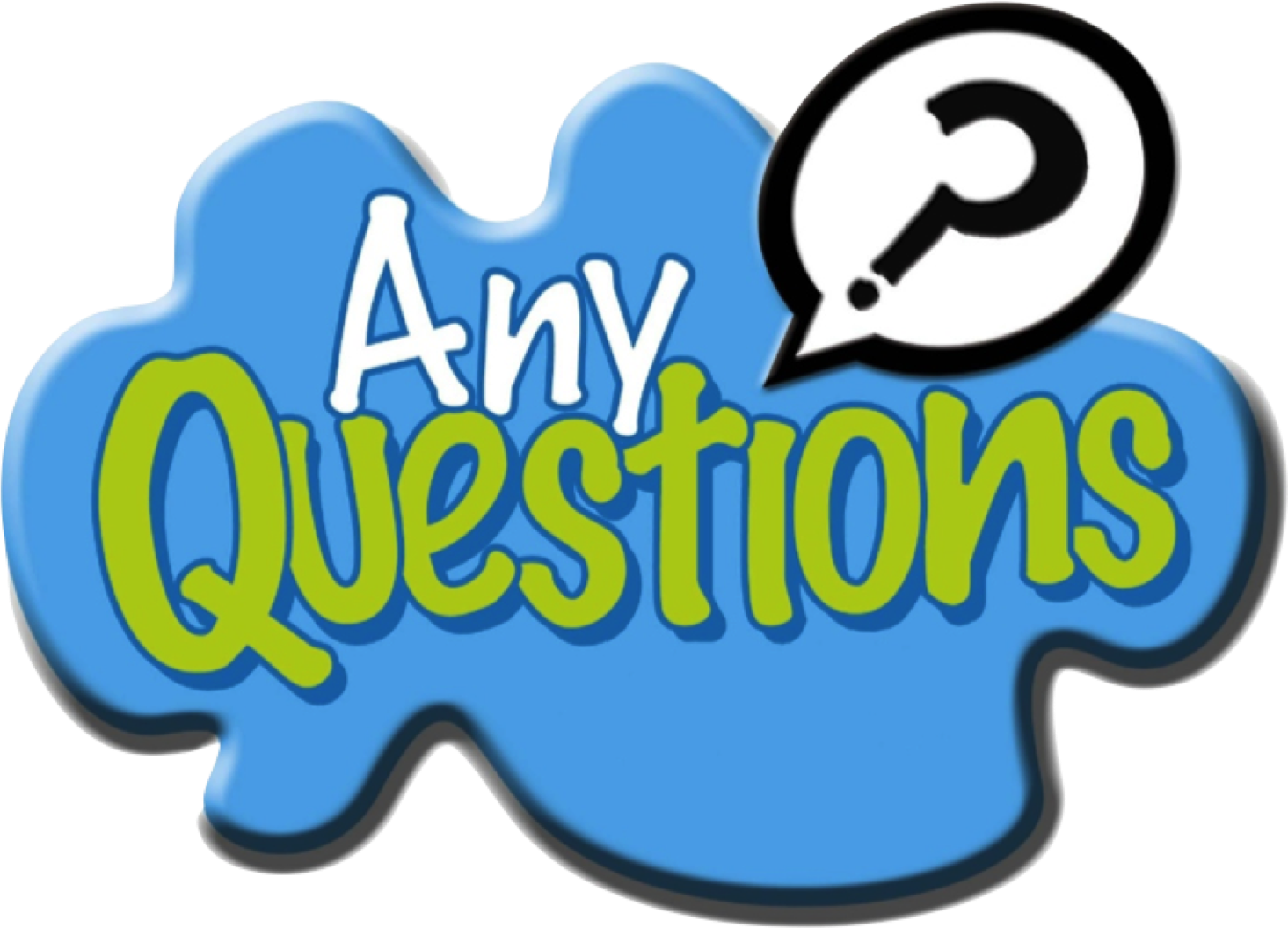 What is a budget?
What are two ways that you can earn income?
What are three different timelines for your goals?
Making Money Work For You and Life Skills
11
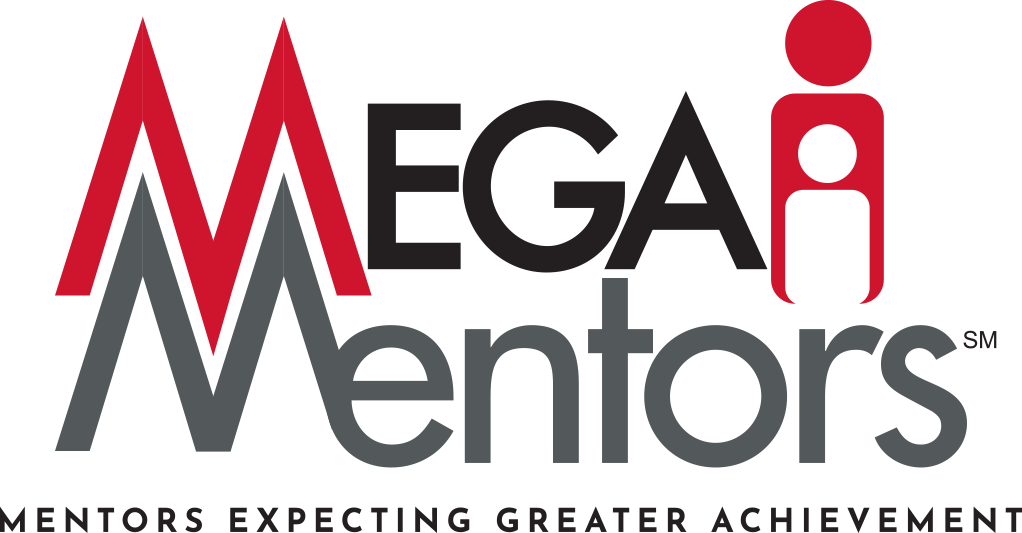 6/3/21
MEGA Mentors
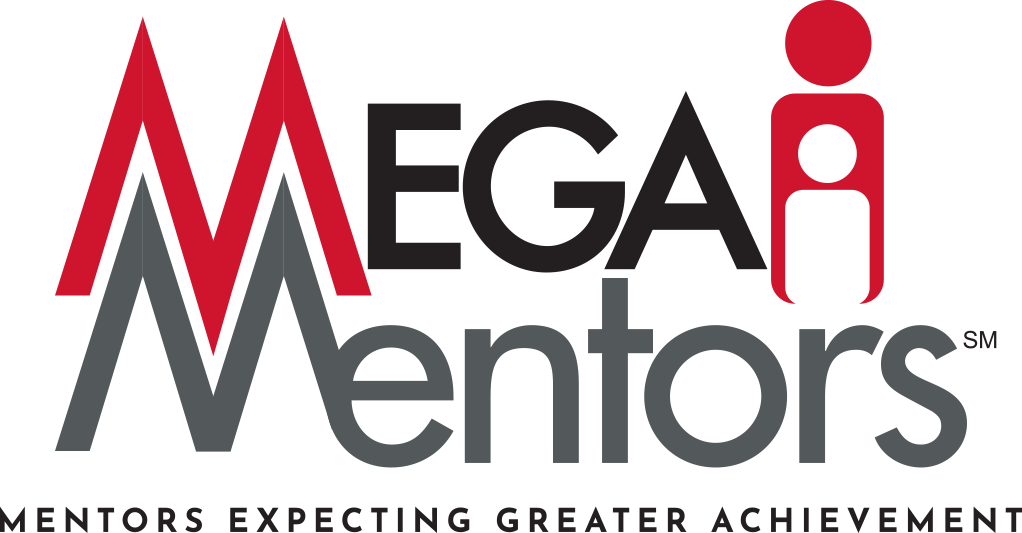 12
Weekly Agenda – Week 2
Icebreaker: Social Skills (10 minutes)
Lesson Overview & Discussion: (20 minutes)
Lesson Activities: (25 minutes)
Discussion/Wrap Up/Next Week’s (5 minutes)
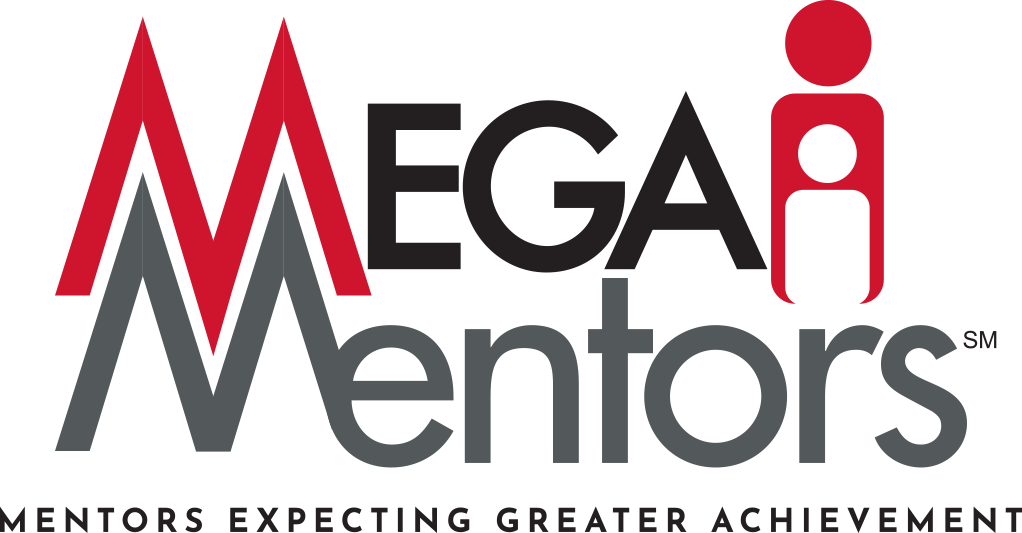 Session 2 –Decision Making
13
Questions to ask:

Name one positive thing about social media that students mentioned in the video.

2.Name one negative thing about social media that was mentioned by students in the video.
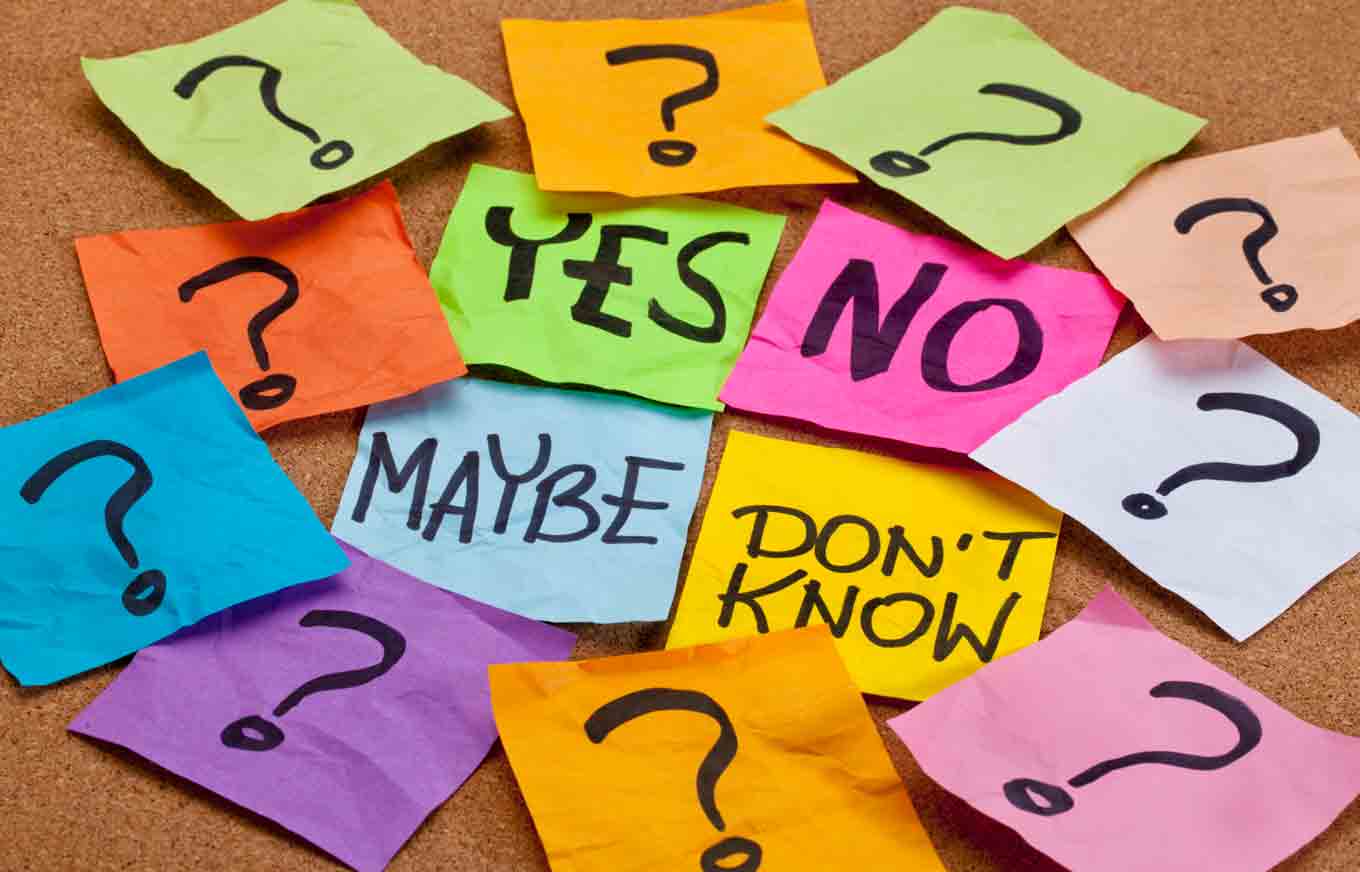 ***Click the photo to read the article
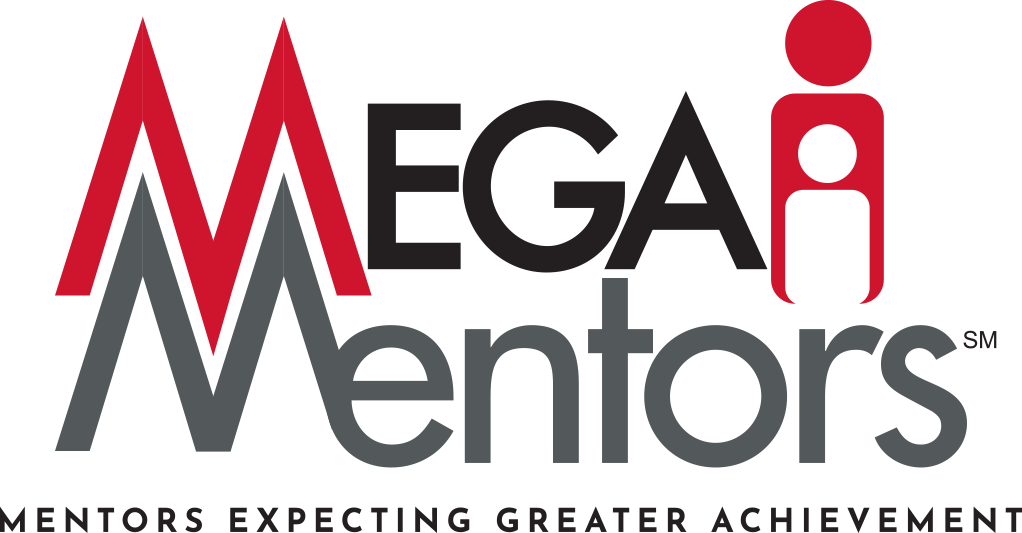 Session 2: Article
14
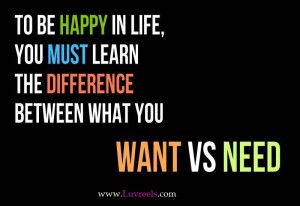 ***Click the photo to read the article
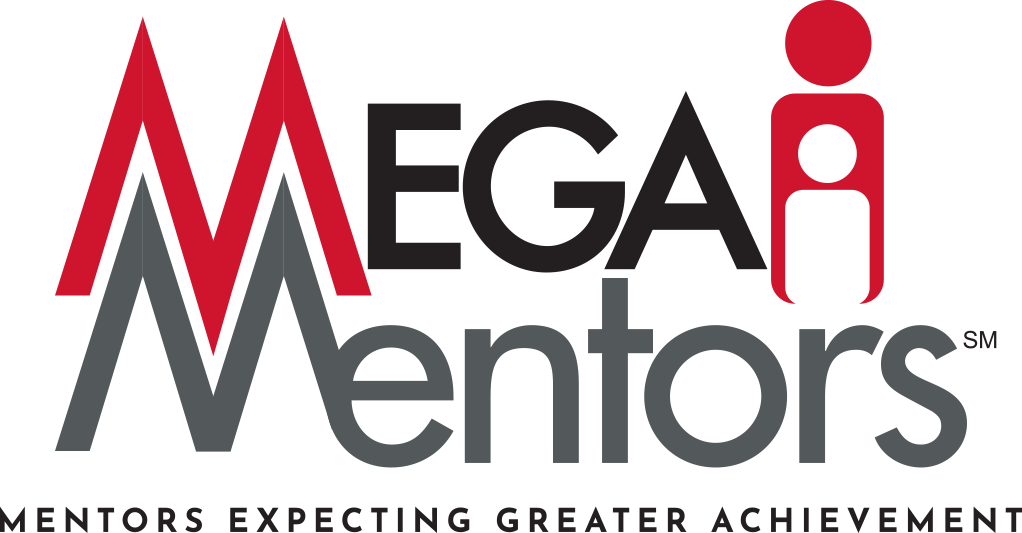 Session 2: Lesson Overview
15
Marcus’s Shopping List
Discussion:
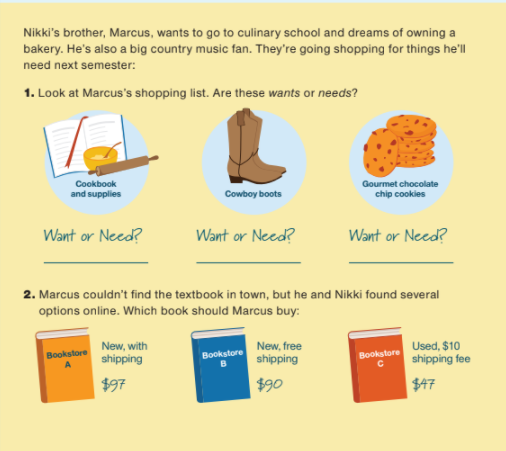 Concept of “Saving and Spending Wisely?
Vocabulary – Needs, Wants, Credit, Credit Rating, Debt
Example: Nikki’s brother, Marcus, Needs vs Wants
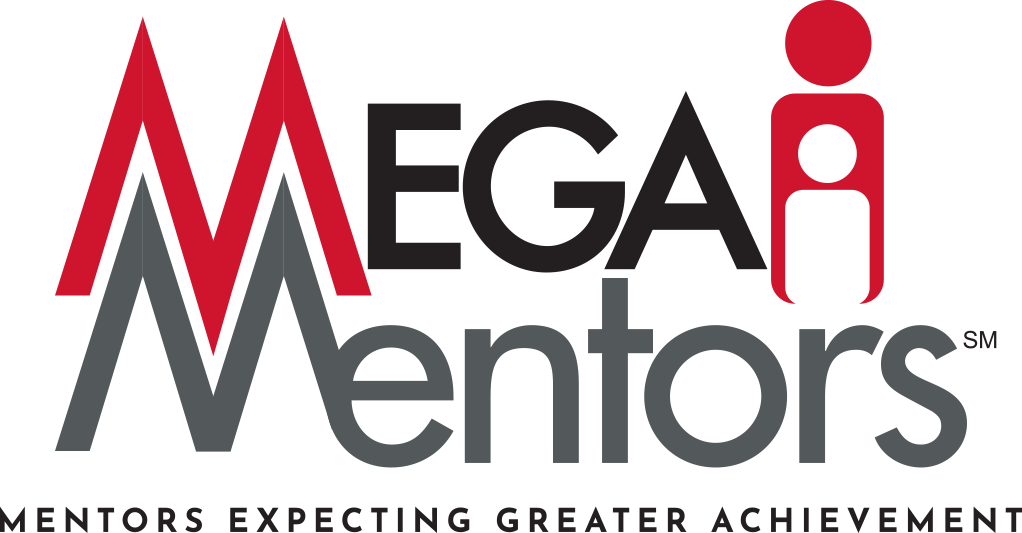 Session 2: Lesson Activities (1)
16
NEW OR USED?
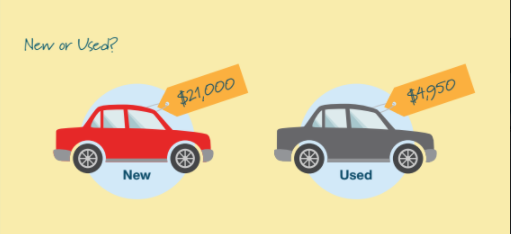 A) PROS & CONS	B) INTEREST	C) CREDIT RATING
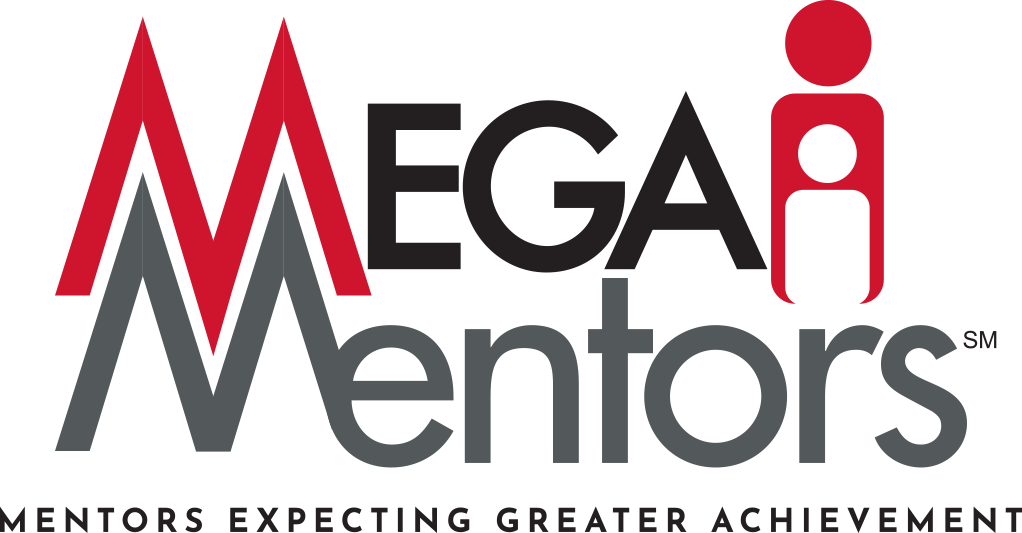 Session 2: Lesson Activities (2)
17
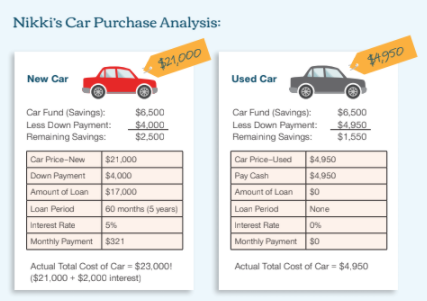 Discussion
1) What are unexpected expenses?
2) How will a monthly car payment affect Nikki’s income and her ability to save for other financial goals?
3) Which scenario will give Nikki a better chance of replenishing her savings- new or used car?
A) PROS & CONS	B) INTEREST	C) CREDIT RATING
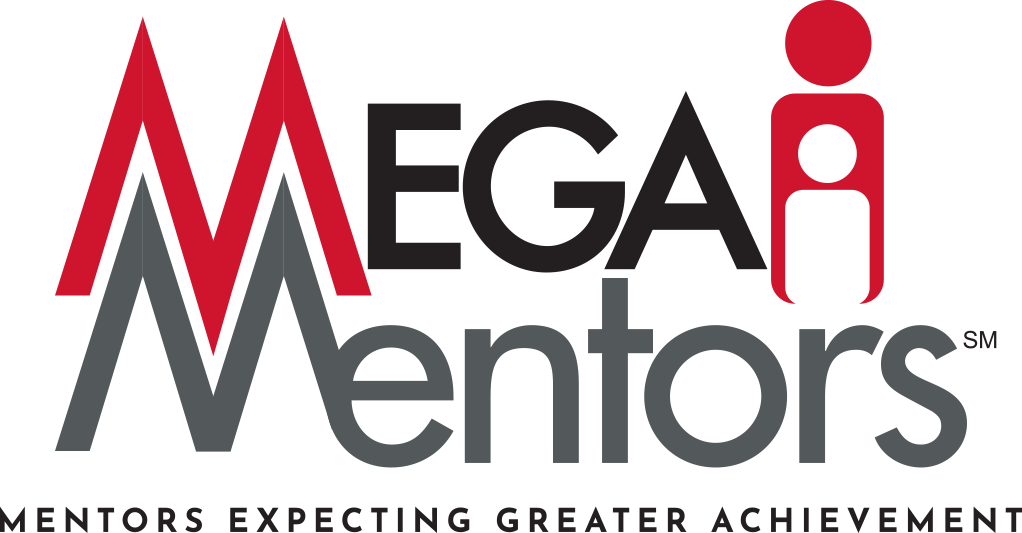 MEGA Mentors
18
Summary and Questions:
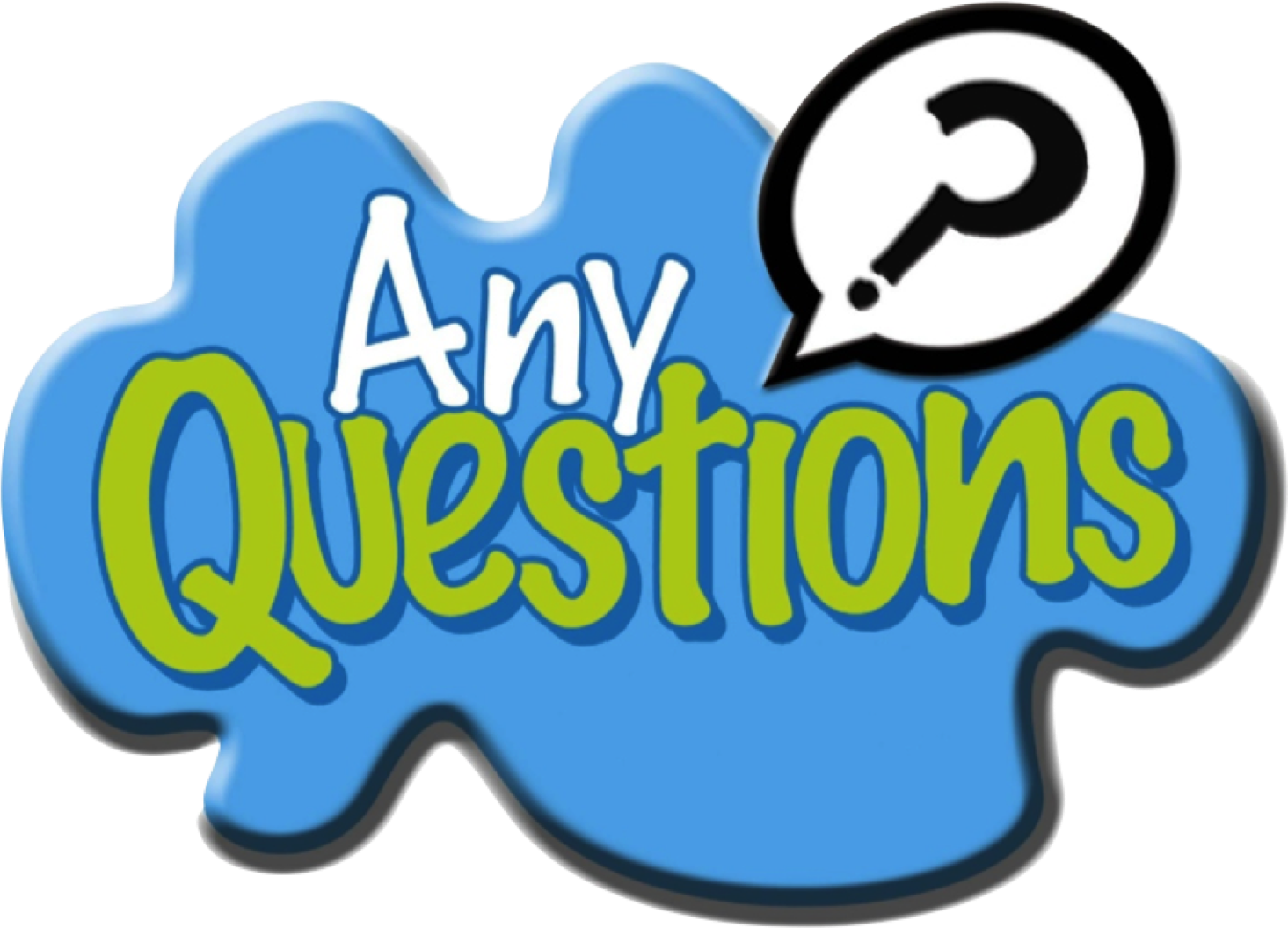 What is credit? Good? Bad?
What are needs vs wants?
Name two kinds of unexpected expenses when buying a car.
Making Money Work For You and Life Skills
19
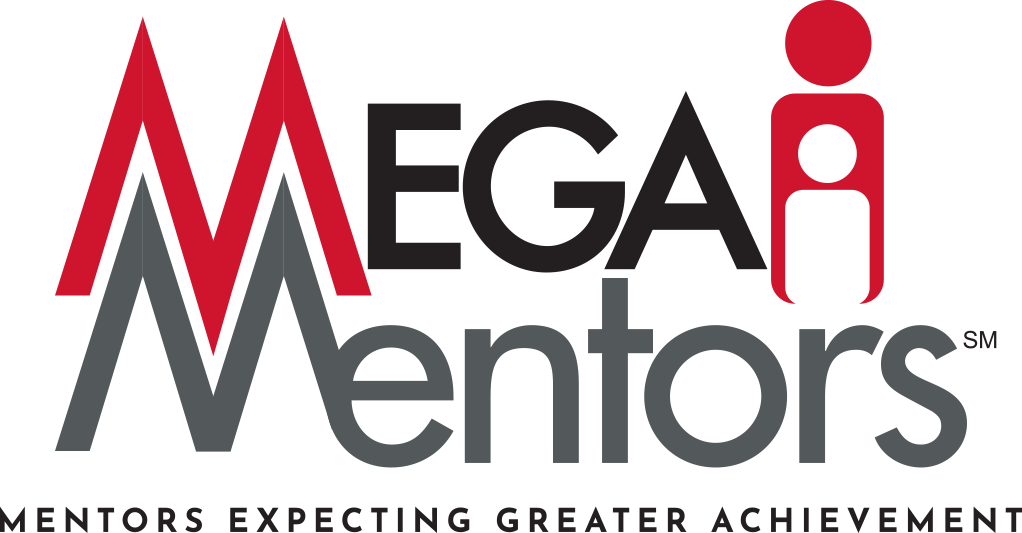 6/3/21
MEGA Mentors
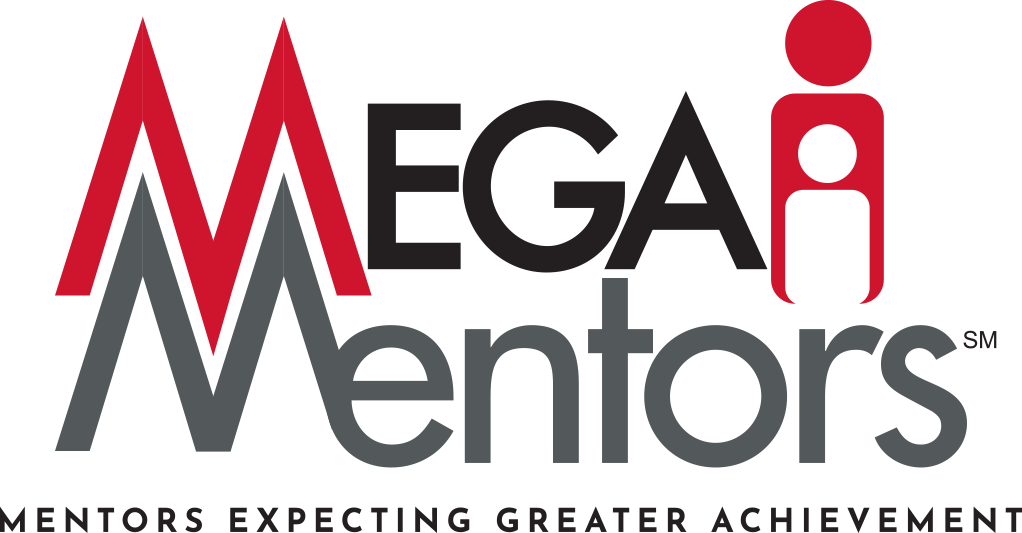 20
Weekly Agenda – Week 3
Icebreaker: Social Skills (10 minutes)
Lesson Overview & Discussion: (20 minutes)
Lesson Activities: (25 minutes)
Discussion/Wrap Up/Next Week’s (5 minutes)
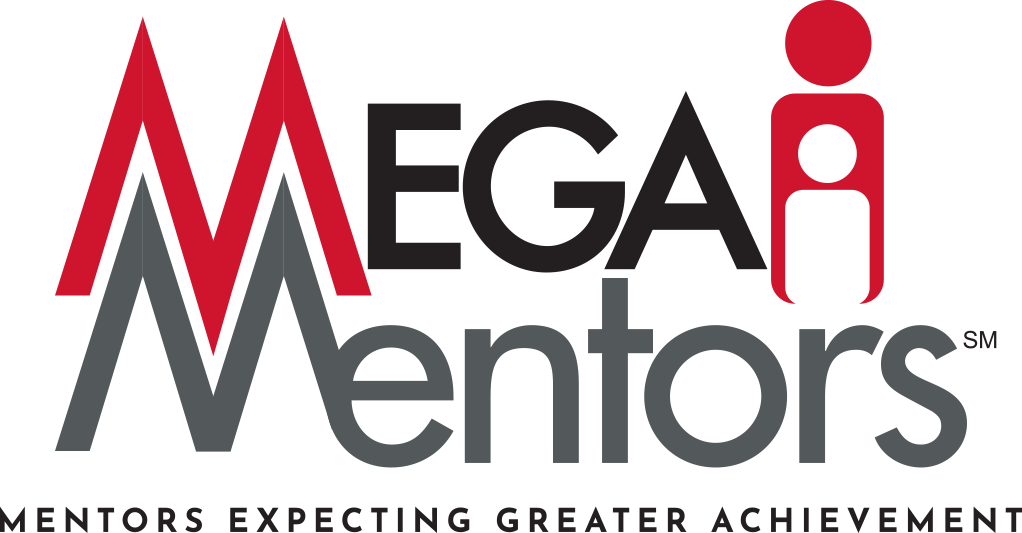 Session 3 –Social Skills: Handling Cyberbullying
21
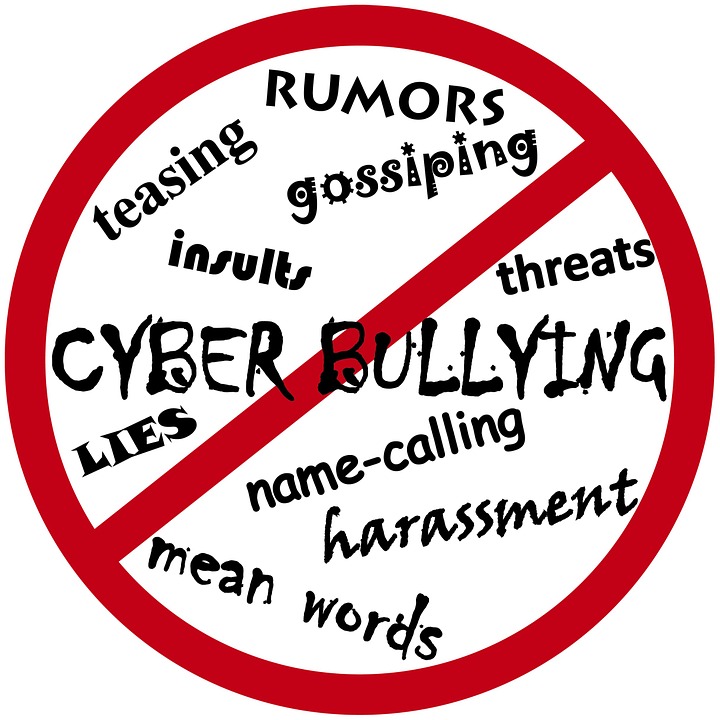 Questions to ask:                  

1. Define Cyberbullying

2. What can you do if you are experiencing cyberbullying?
***Click the photo to read the article
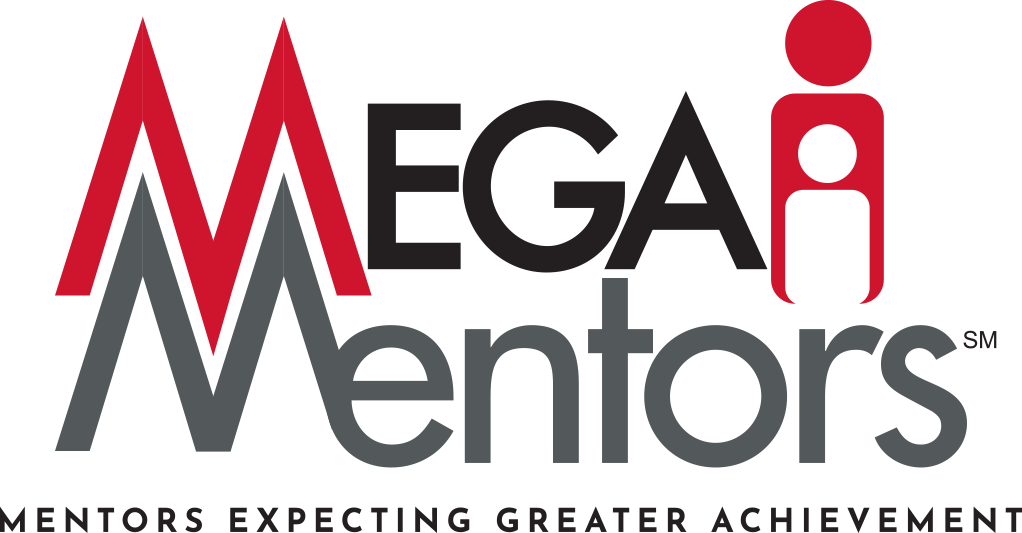 Session 3: Article
22
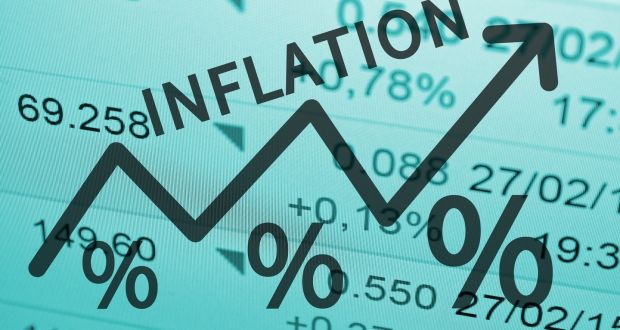 ***Click the photo to read the article
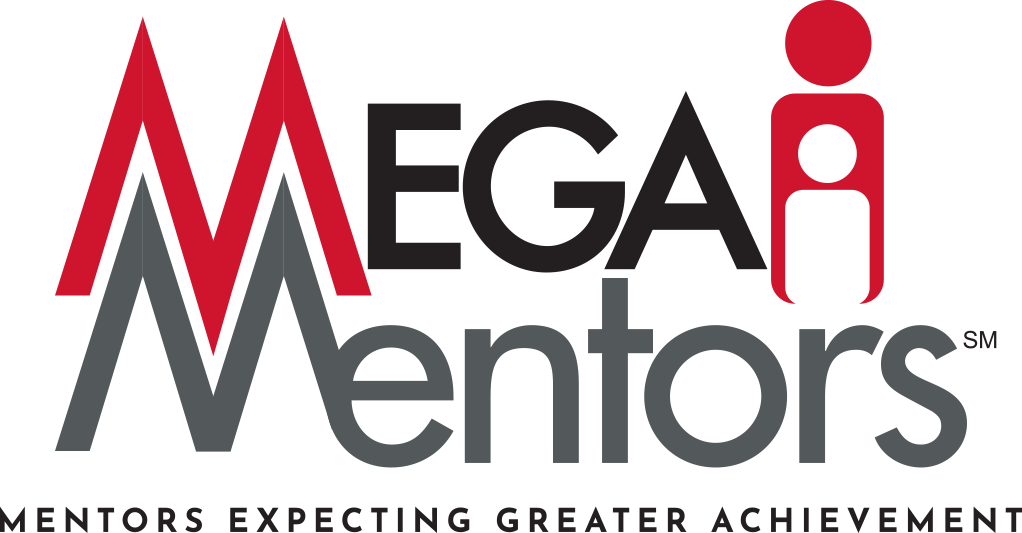 Session 3: Lesson Overview
23
Discussion:
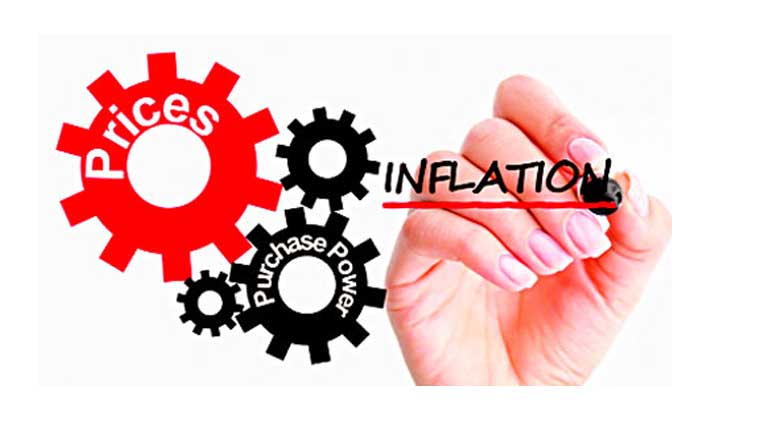 Concept of Inflation
Long-term Goals
Vocabulary: Inflation
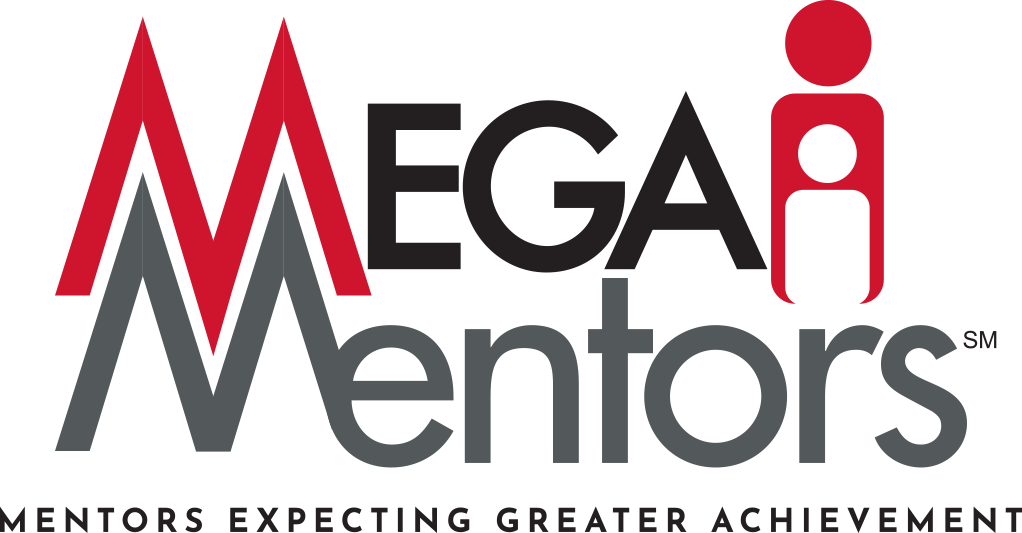 Session 3: Lesson Activities (1)
24
Guess My Price
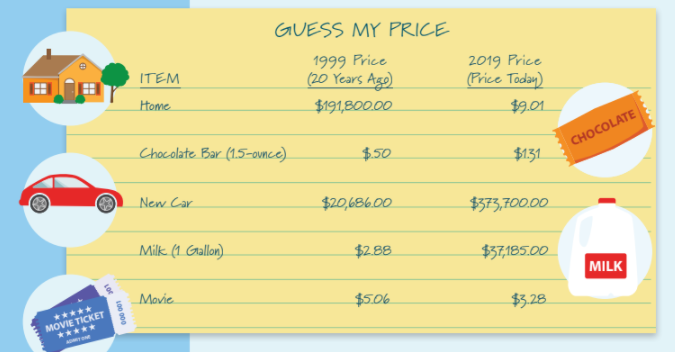 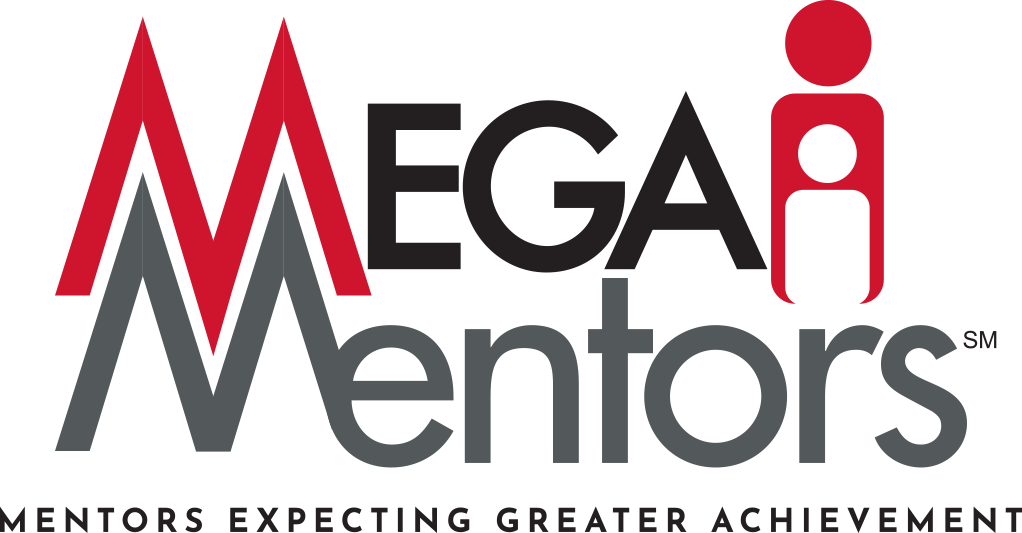 Session 3: Lesson Activities (2)
25
Nikki’s Monthly House Budget
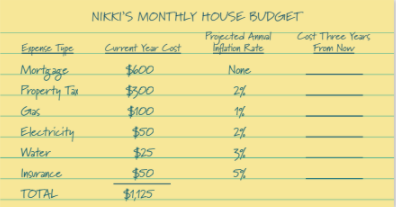 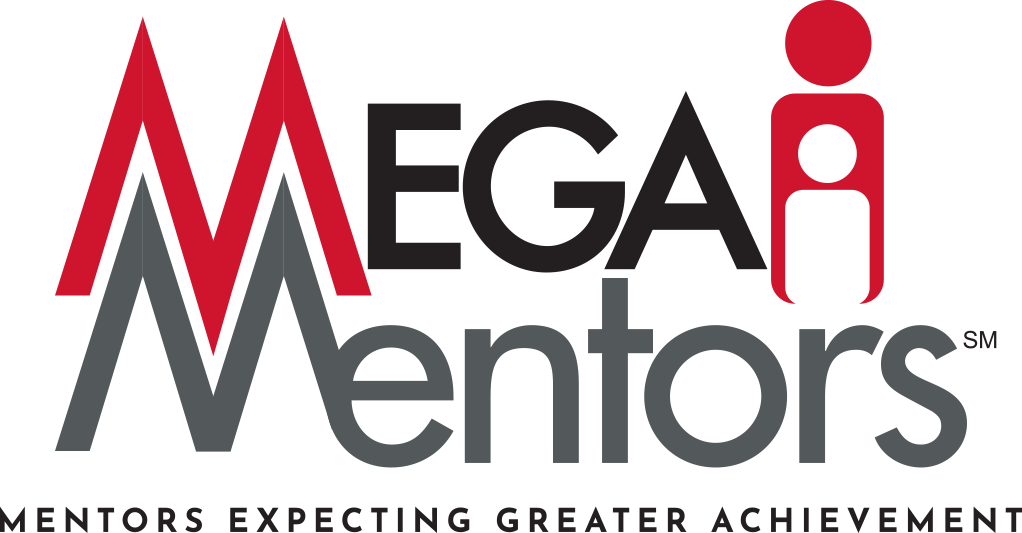 Session 3: Lesson Activities (3)
26
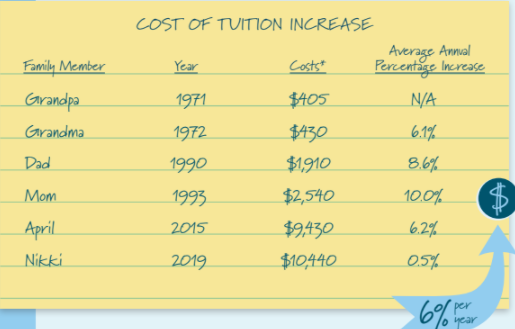 Cost of Tuition Increase
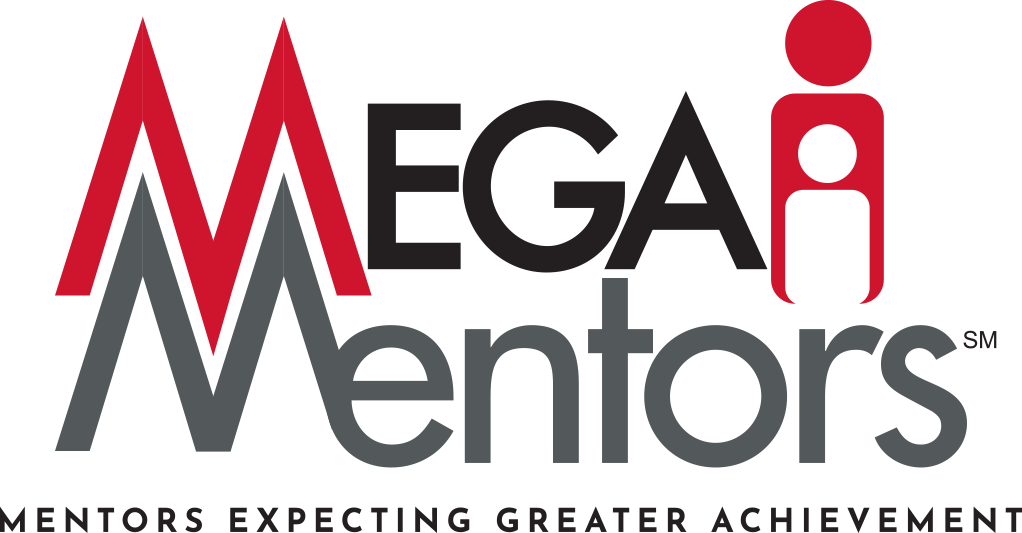 MEGA Mentors
27
Summary and Questions:
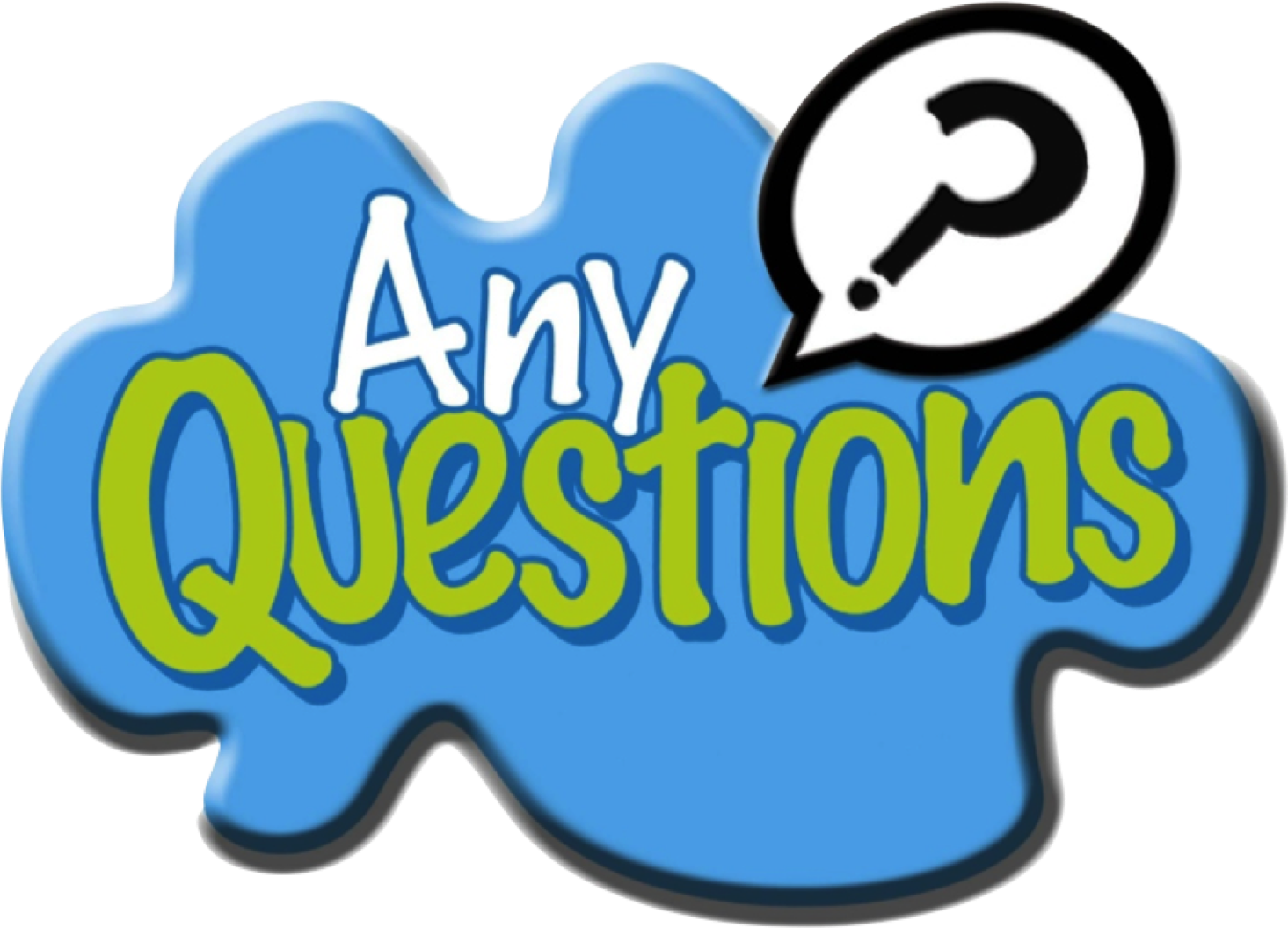 What is inflation?
What is the current cost of tuition for a college or university of your choice?
Making Money Work For You and Life Skills
28
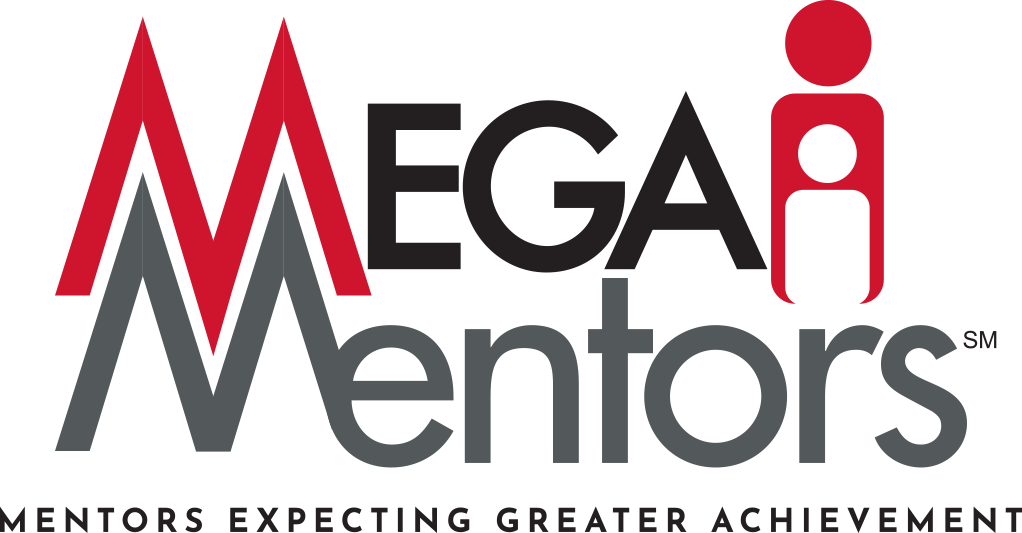 6/3/21
MEGA Mentors
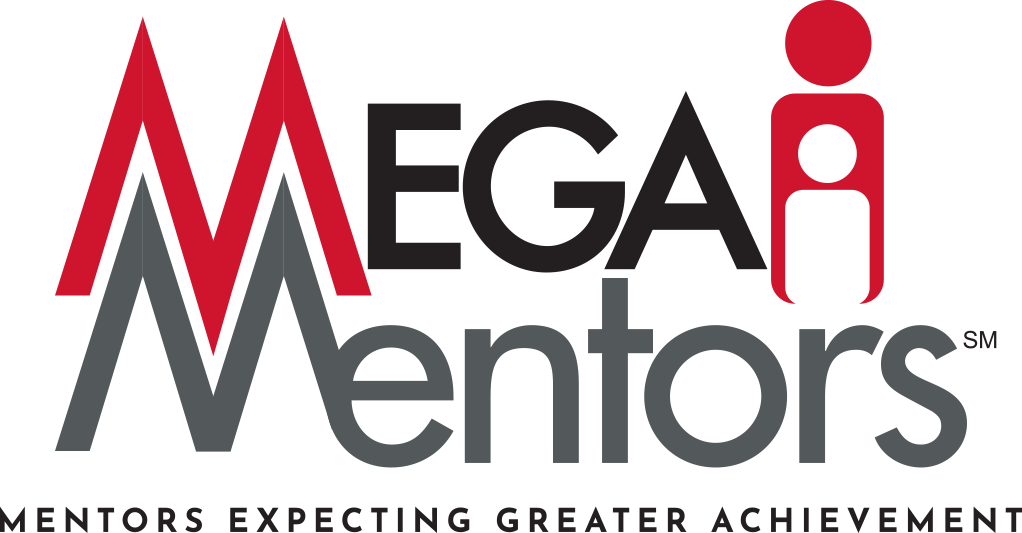 29
Weekly Agenda – Week 4
Icebreaker: Social Skills (10 minutes)
Lesson Overview & Discussion: (20 minutes)
Lesson Activities: (25 minutes)
Discussion/Wrap Up/Next Week’s (5 minutes)
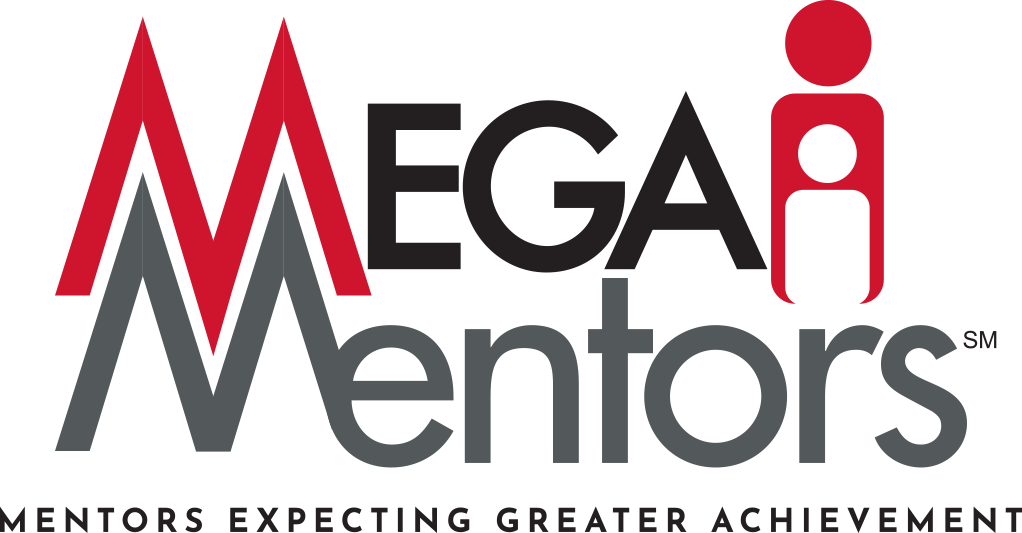 Session 4 – Social Skills:“How to Deal with Conflicts”
30
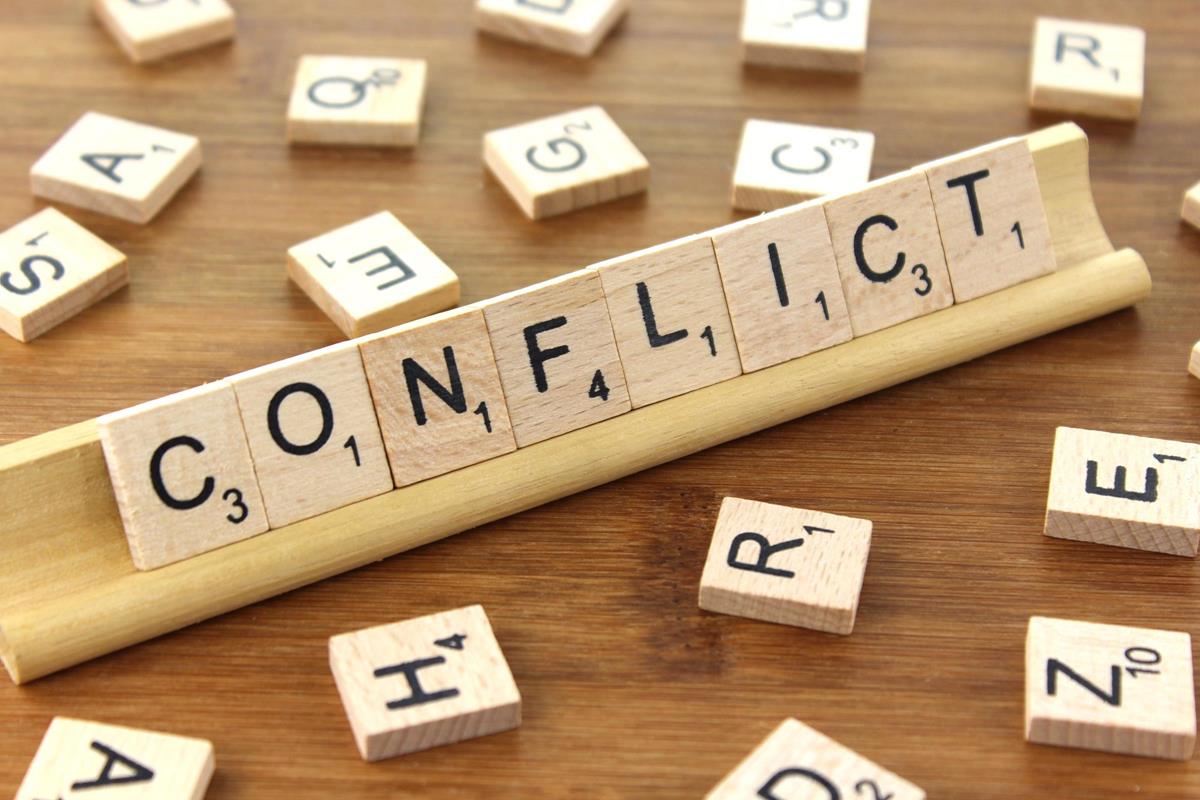 QUESTION TO ASK:

1. Name two methods you will try when dealing with conflict
***Click the photo to read the article
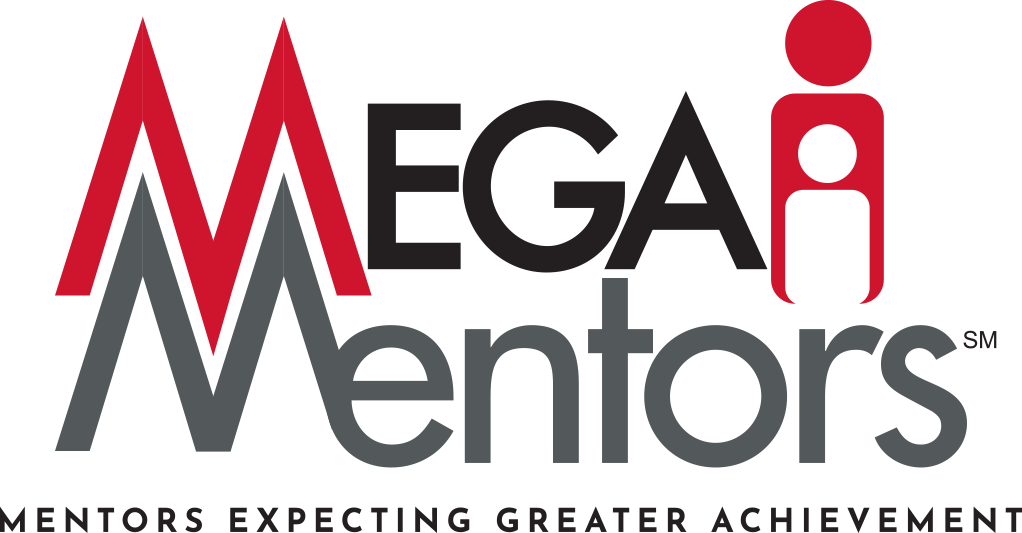 Session 4: Article
31
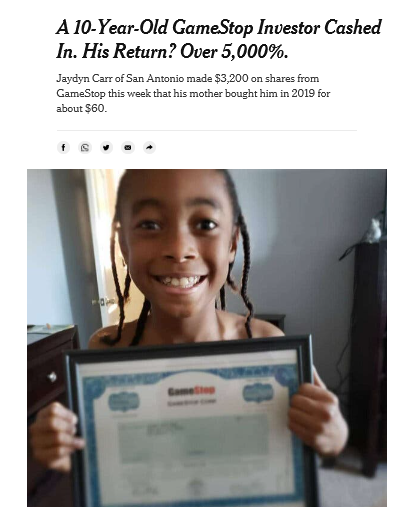 ***Click the photo to read the article
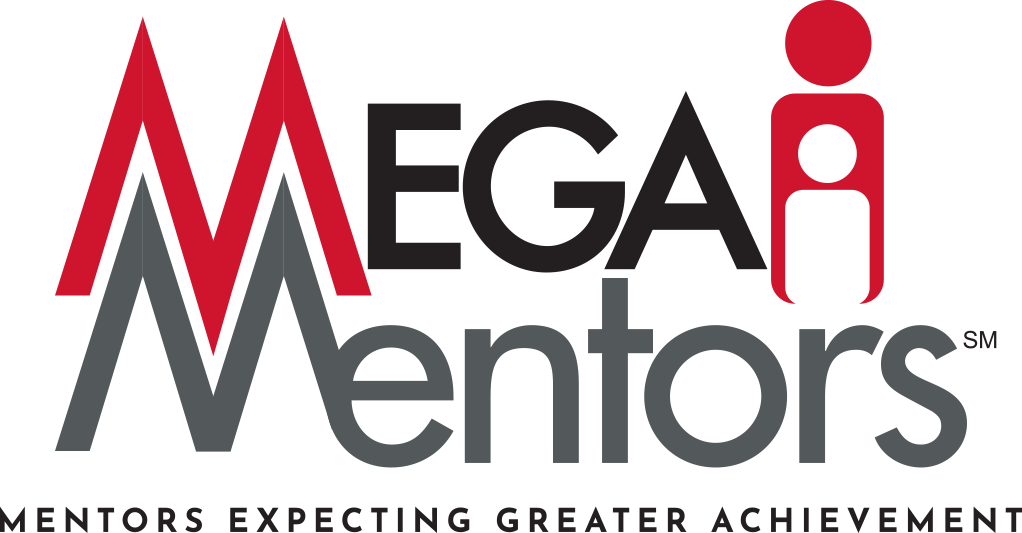 Session 4: Lesson Overview
32
Discussion:
Asset Allocation
Vocabulary: Bond (grandparents), Stock, Mutual Fund, 401(K)
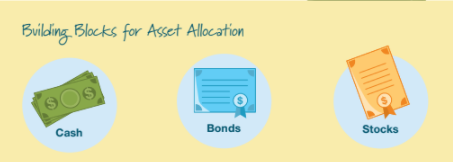 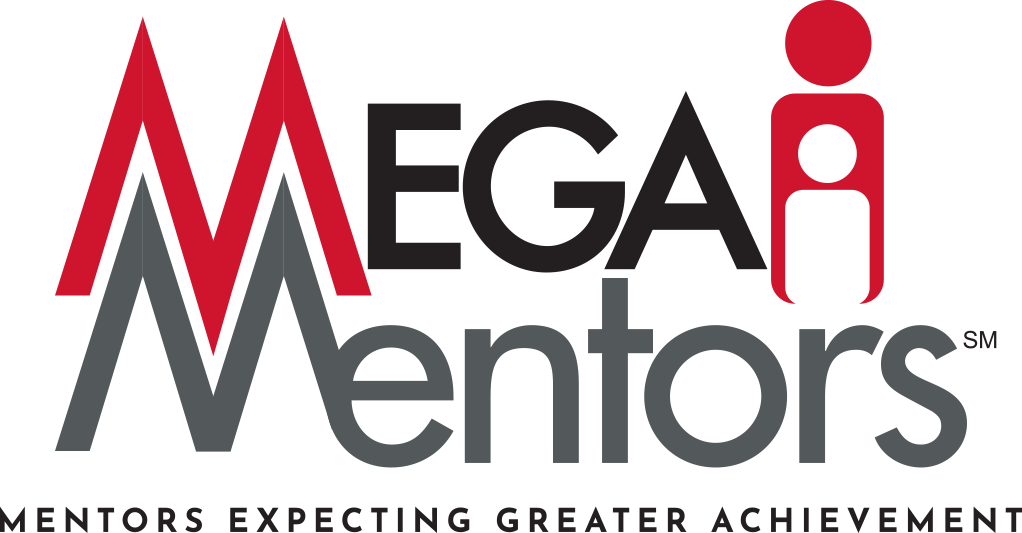 Session 4: Lesson Activities (1)
33
Match the Person w/the Investment
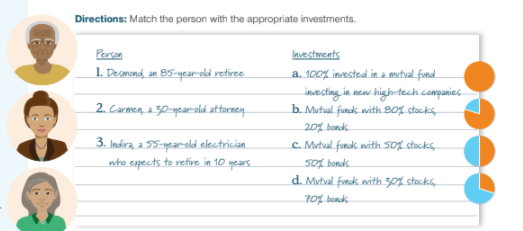 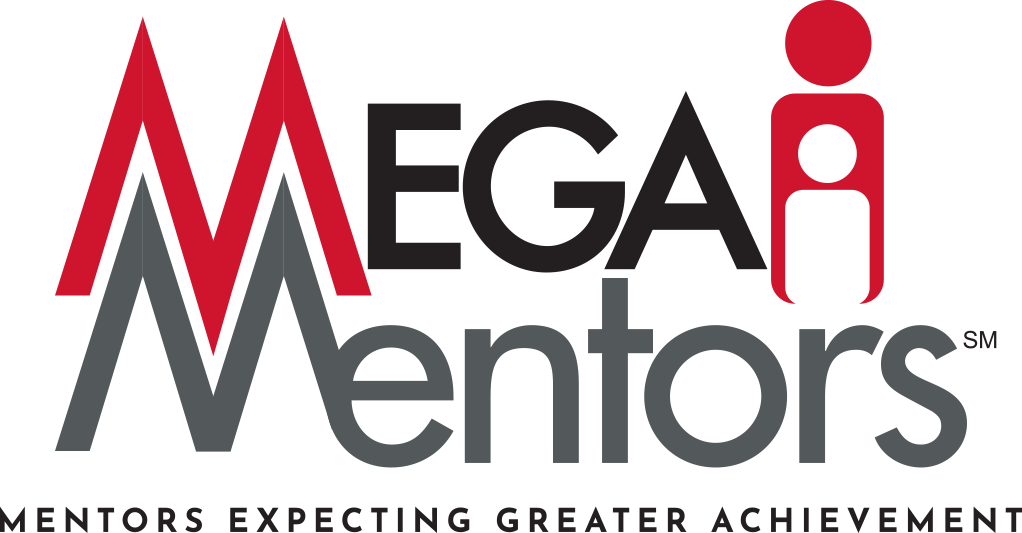 Session 4: Lesson Activities (2)
34
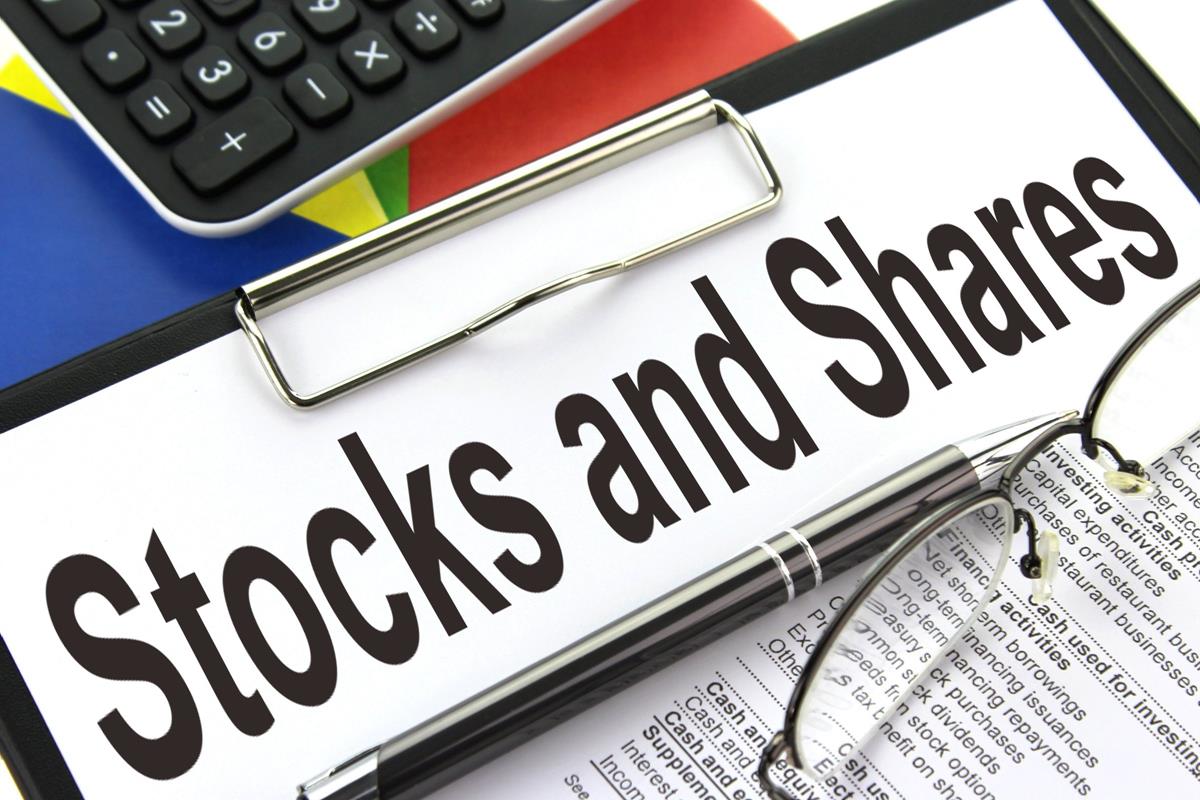 ***Click the photo to read the article
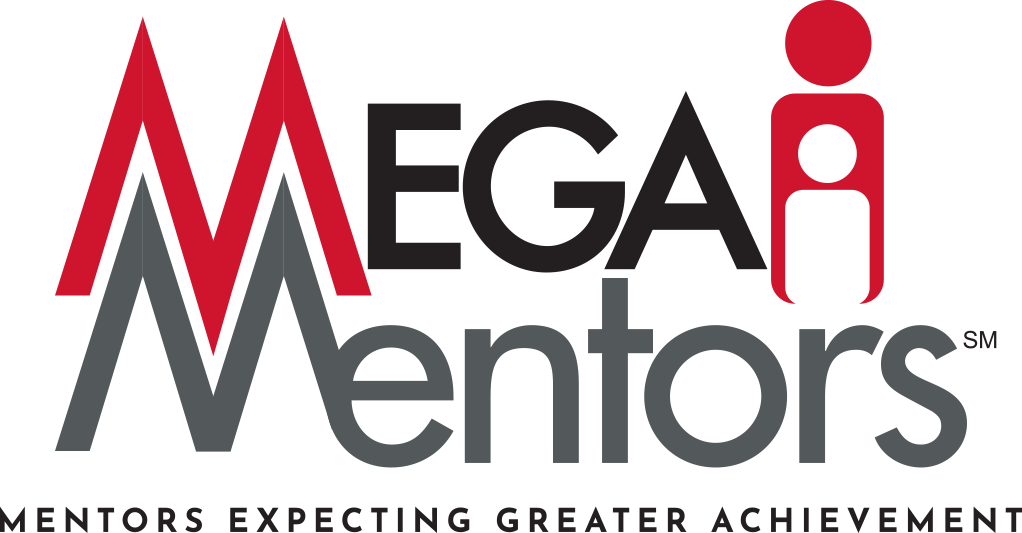 MEGA Mentors
35
Summary and Questions:
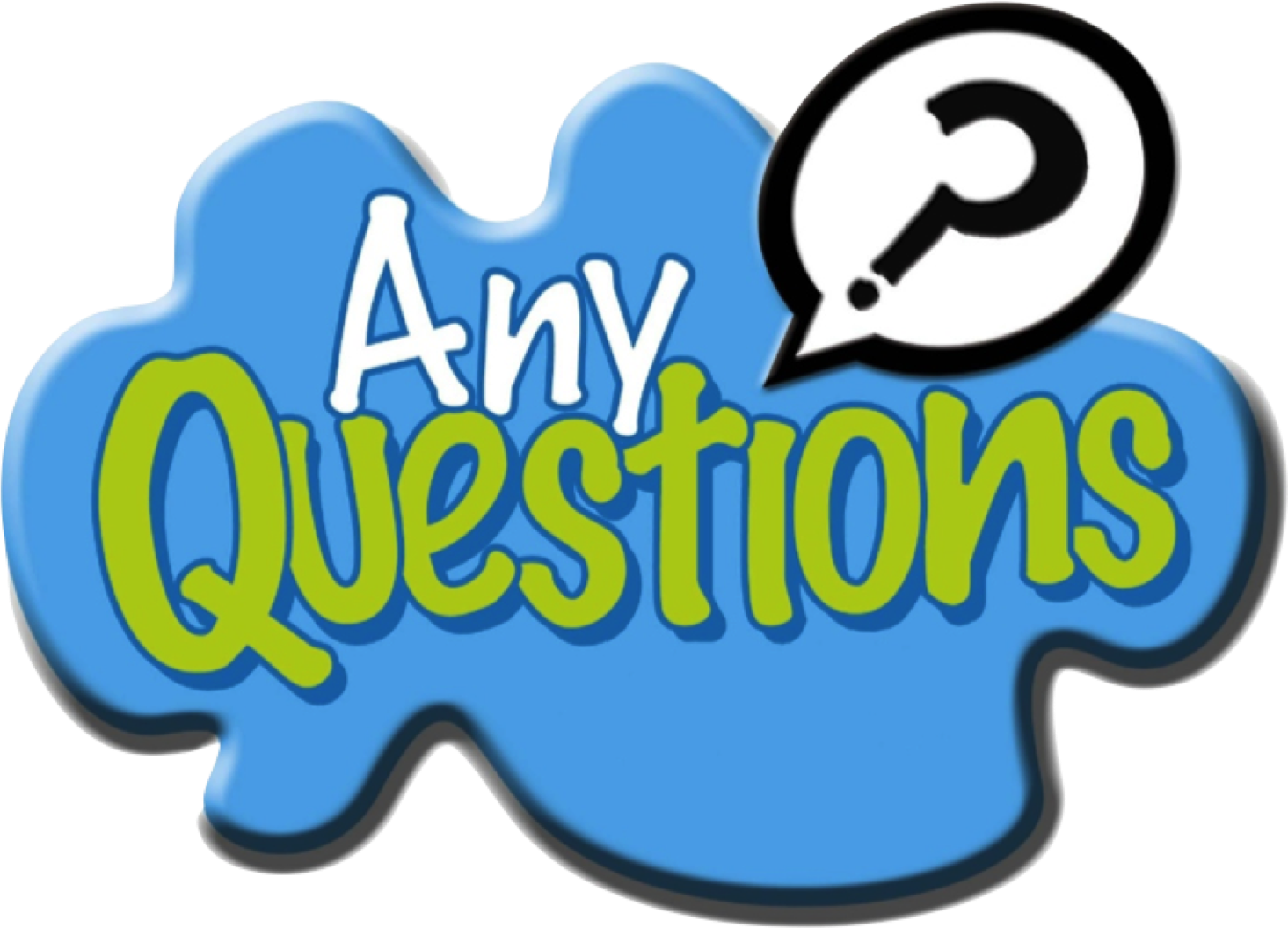 What are stocks?
How can you acquire stocks?
What are three different types of asset allocation?
Making Money Work For You and Life Skills
36
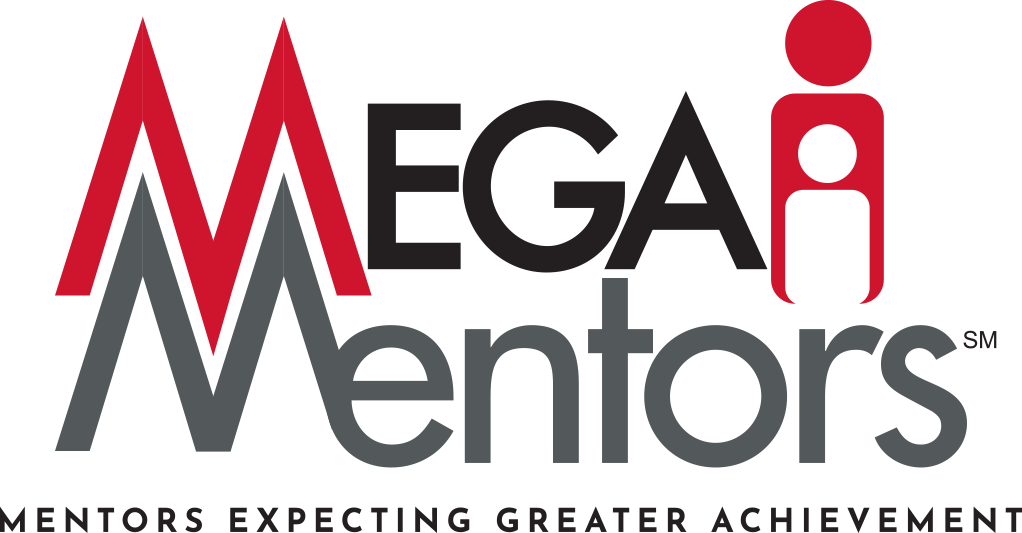 6/3/21
MEGA Mentors
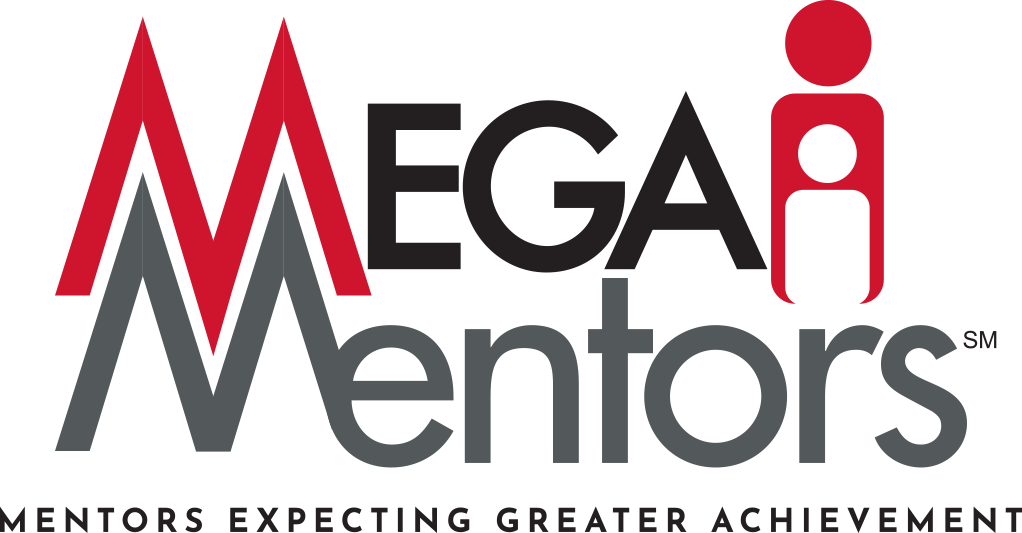 37
Weekly Agenda – Week 5
Icebreaker: Social Skills (10 minutes)
Lesson Overview & Discussion: (20 minutes)
Lesson Activities: (25 minutes)
Discussion/Wrap Up/Next Week’s (5 minutes)
Session 5 –Social Skills: Anger Management https://www.youtube.com/watch?v=DbpTohPUhMw
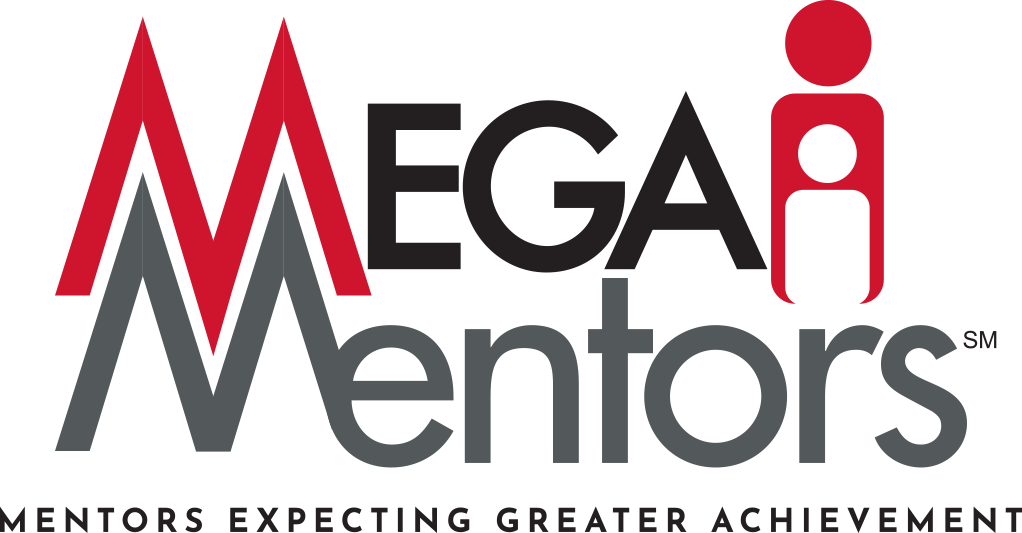 38
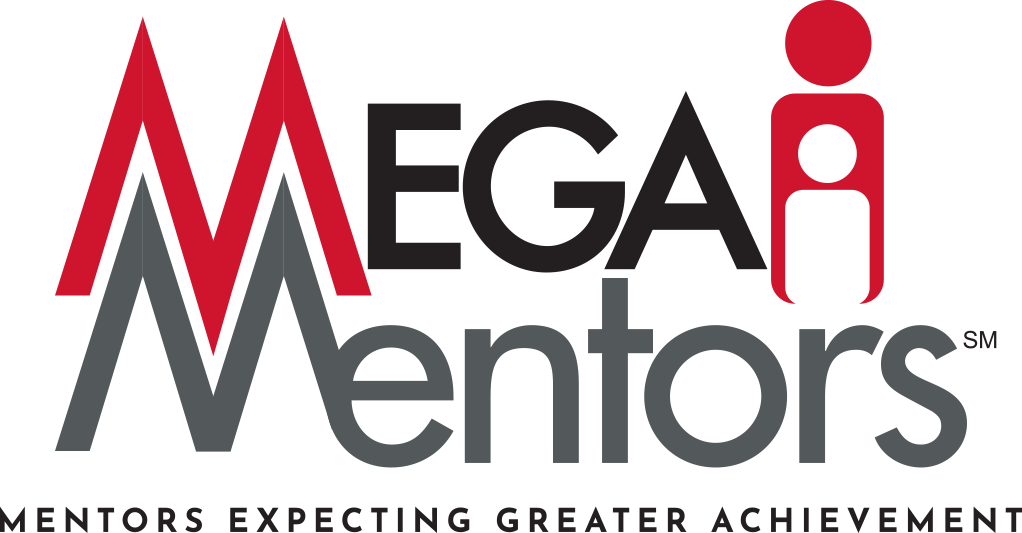 Session 5: Article
39
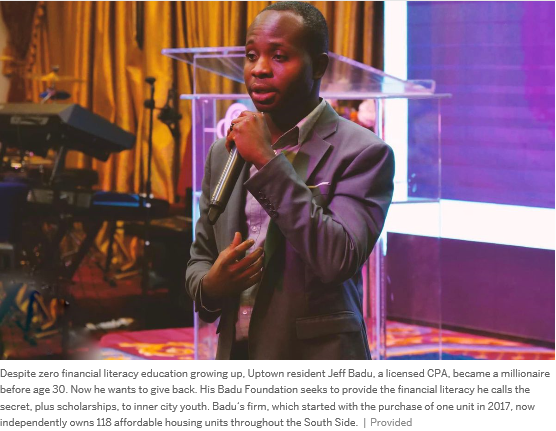 ***Click the photo to read the article
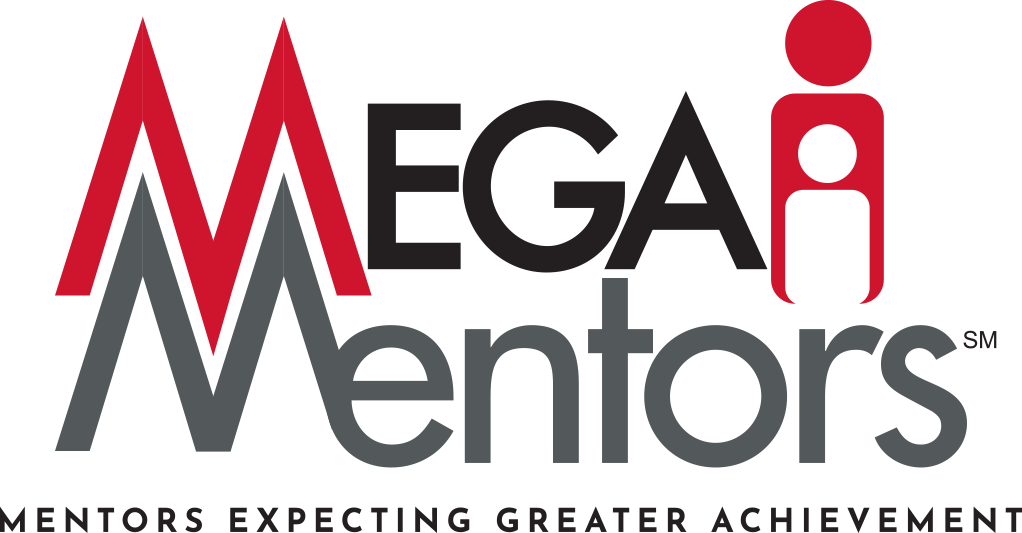 Session 5: Lesson Overview
40
DIVERSIFIED PORTFOLIO
INTEREST RATES
CREDIT
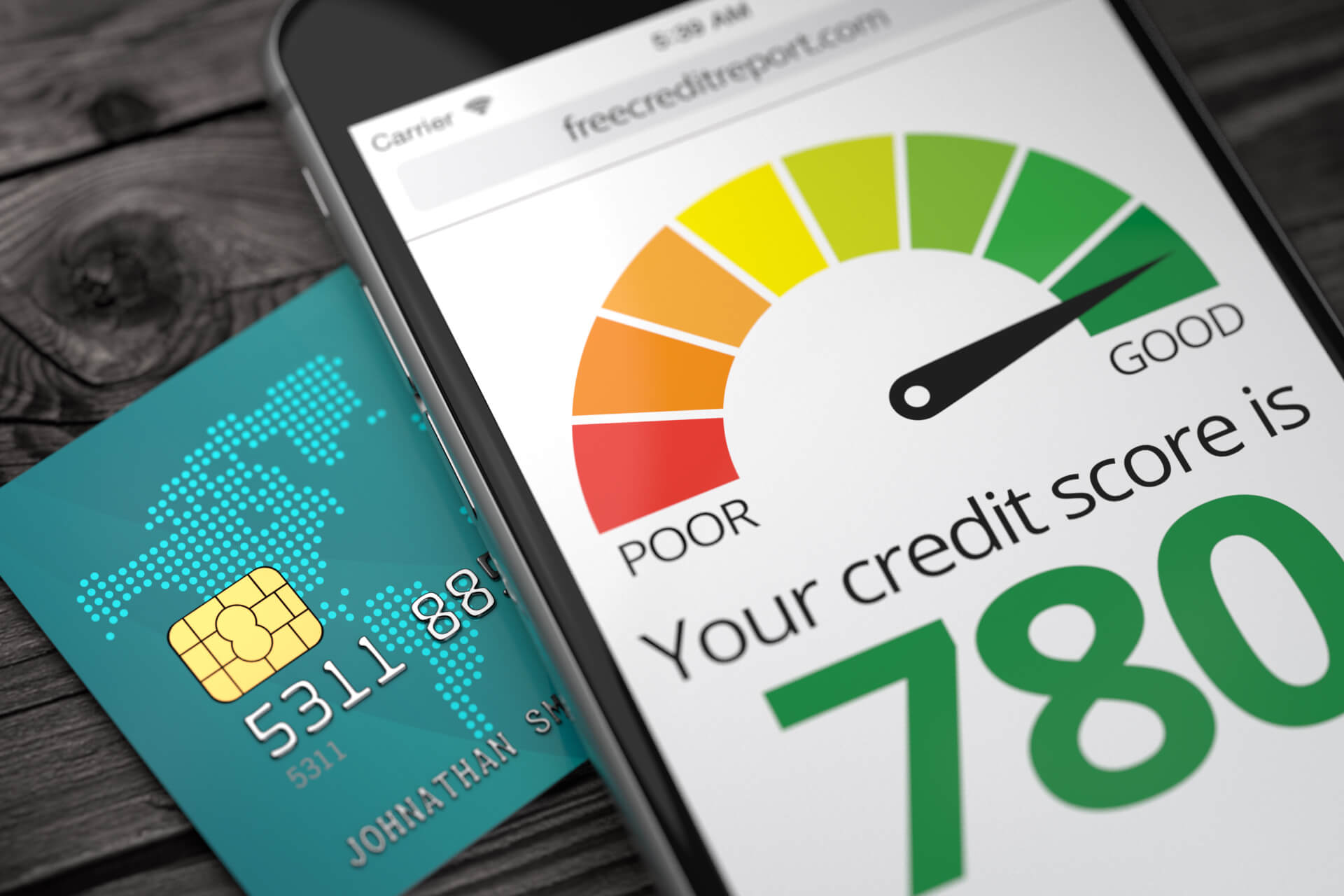 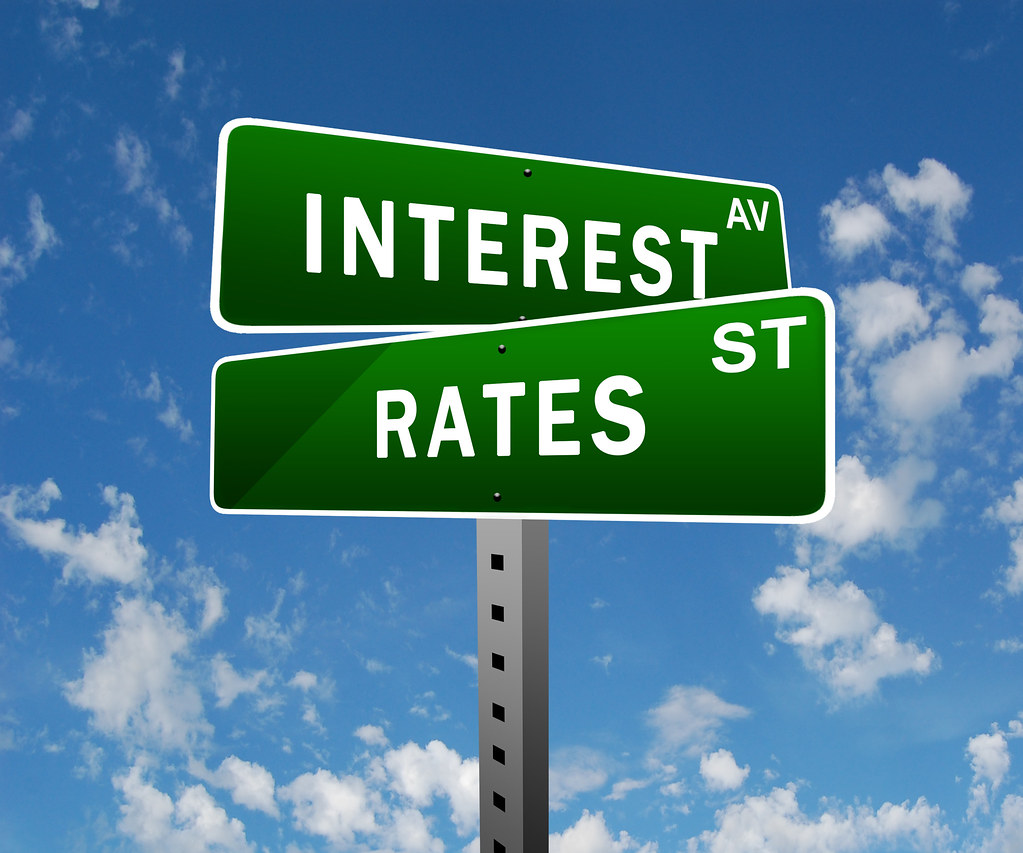 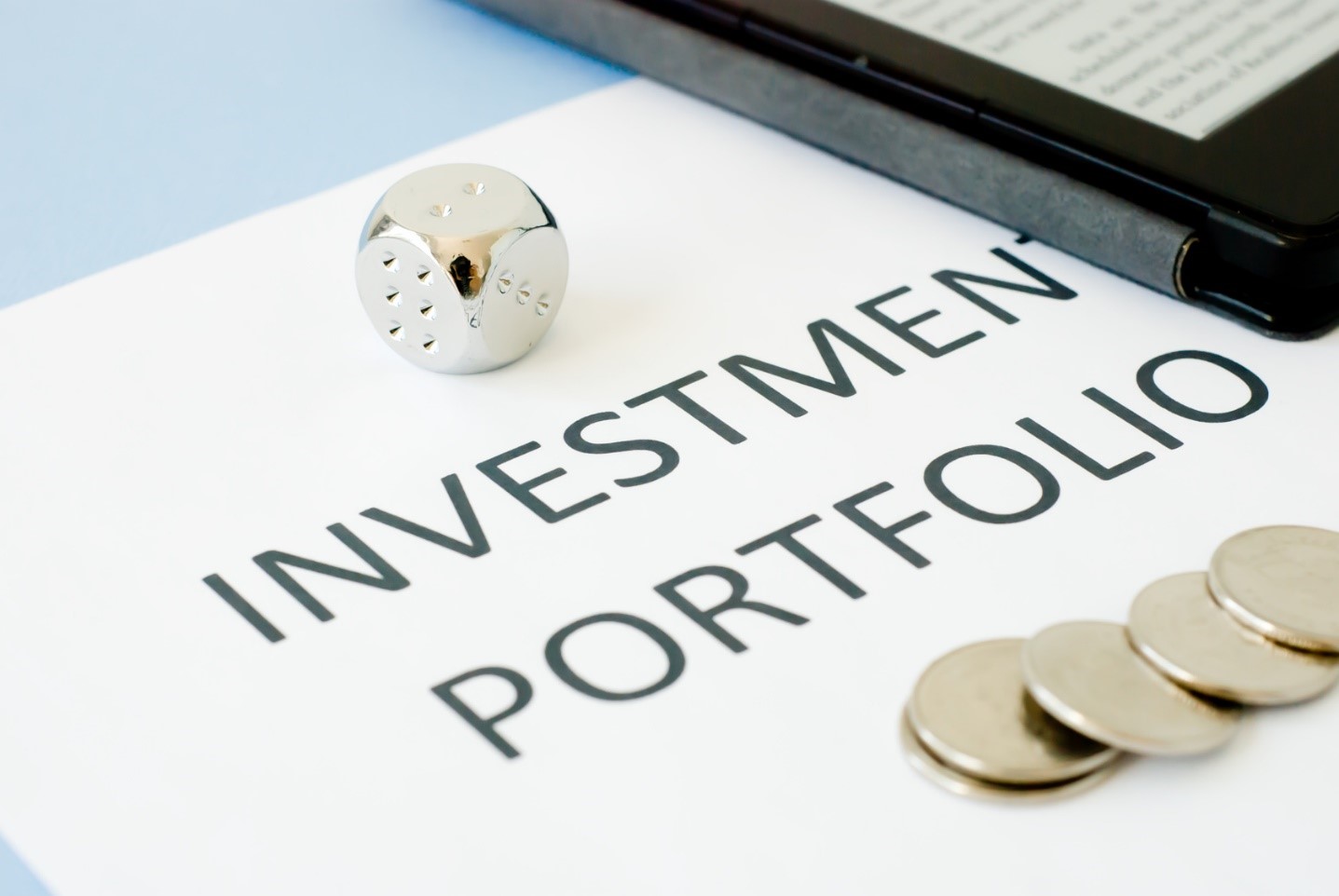 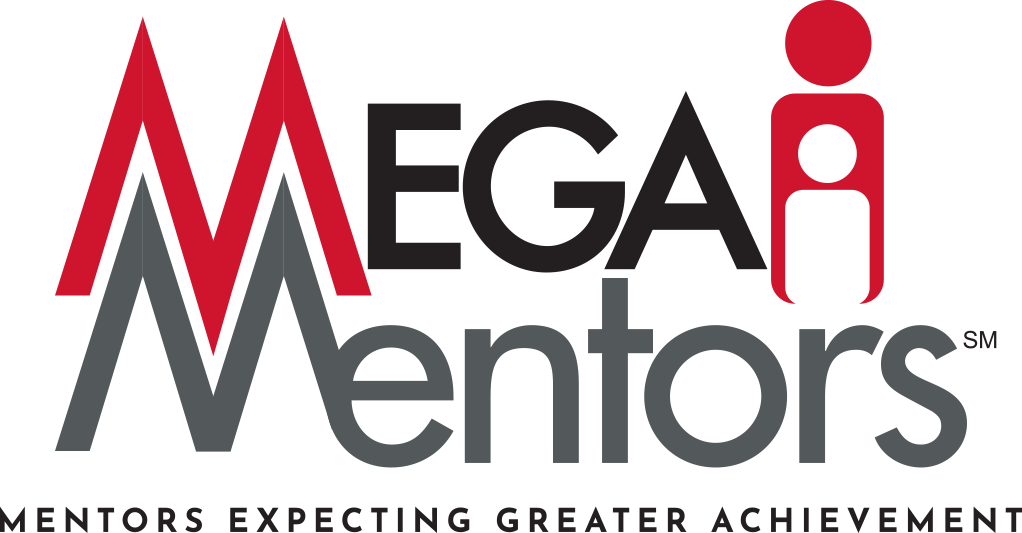 MEGA Mentors
41
Summary and Questions:
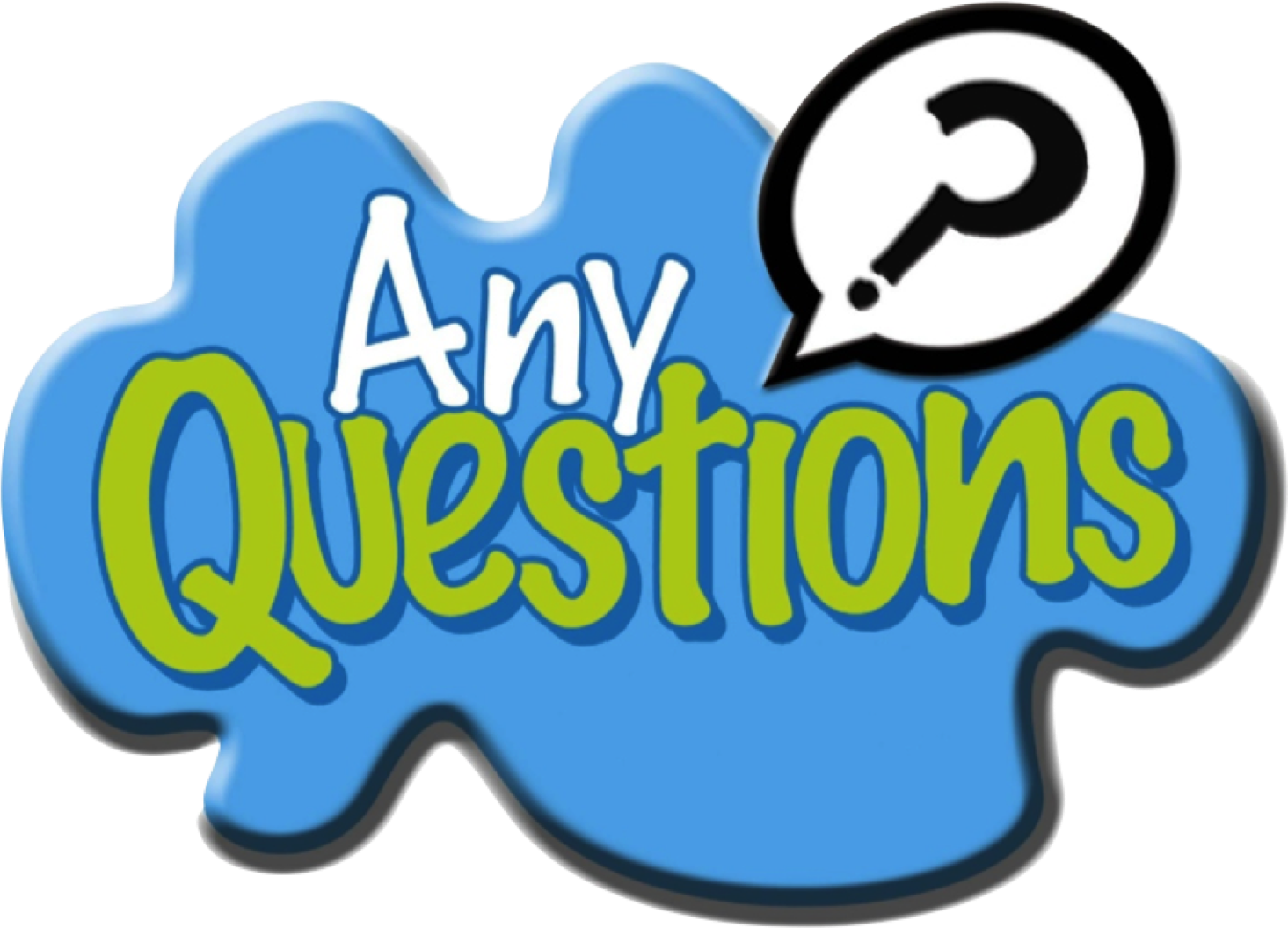 How can you diversify your portfolio in the future?
How does a bank determine your interest rate for loans?
What is a good credit score?
Making Money Work For You and Life Skills
42
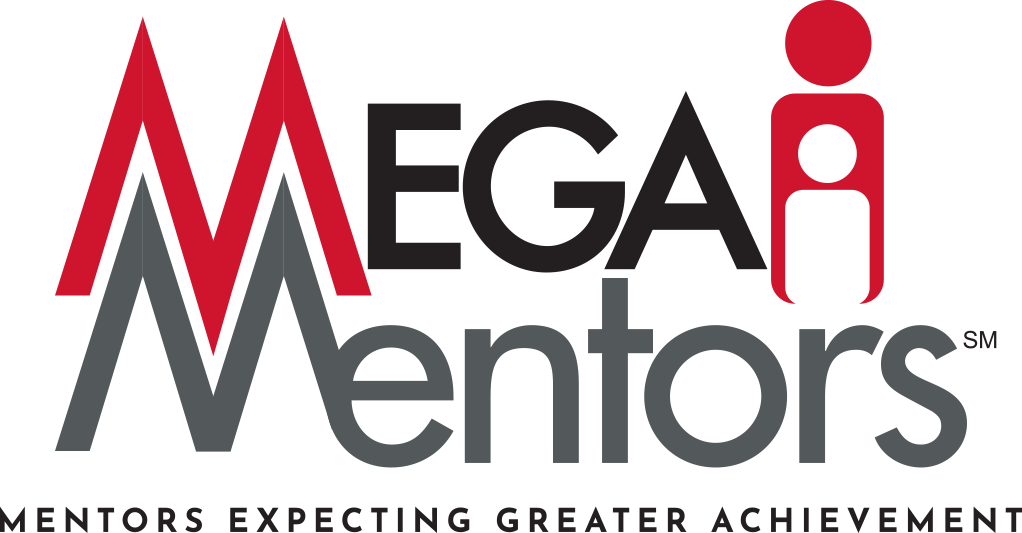 6/3/21
MEGA Mentors
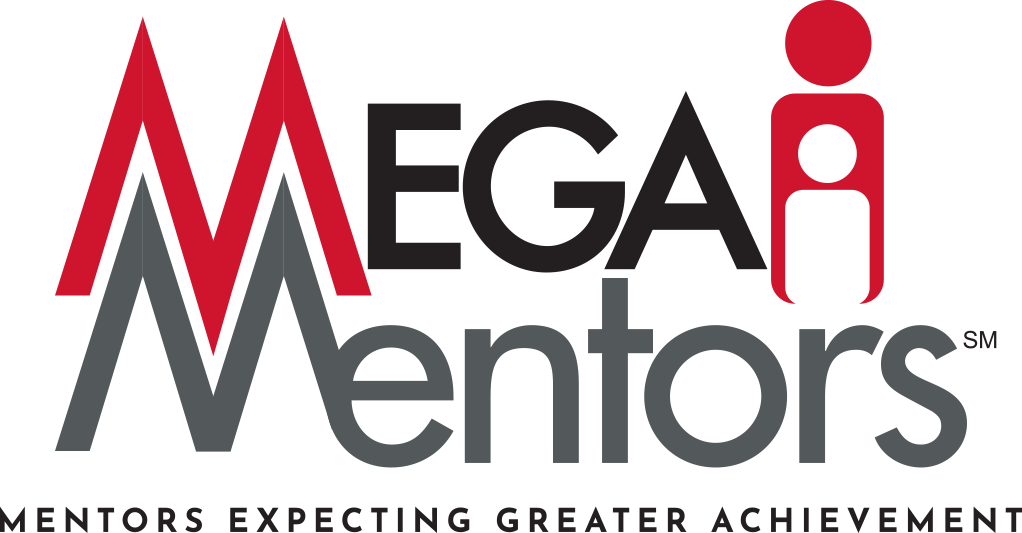 43
Weekly Agenda – Week 6
Social Skills Overview: (10 minutes)
Lessons Overview: (10 minutes)
Guided Discussion: (25 minutes)
Evaluation/Survey (5 minutes)
Thank You/Awards: (10 minutes)
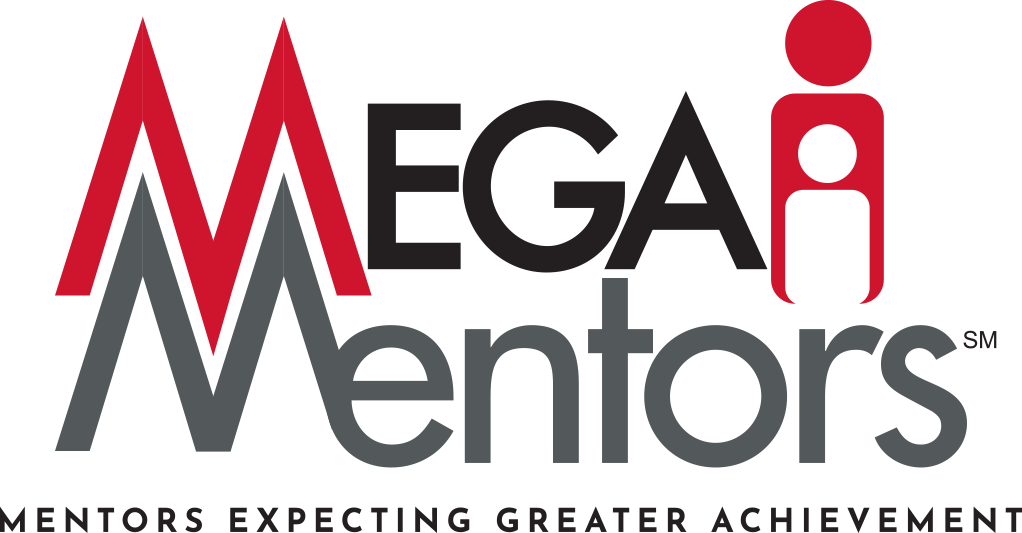 Session 6 –Social Skills Overview  Friendships and social mediaCyberbullying strategiesDealing with conflict strategies
44
6/3/21
Version :                    Written  by:                           Edited by:
Session 6:Lessons Overview
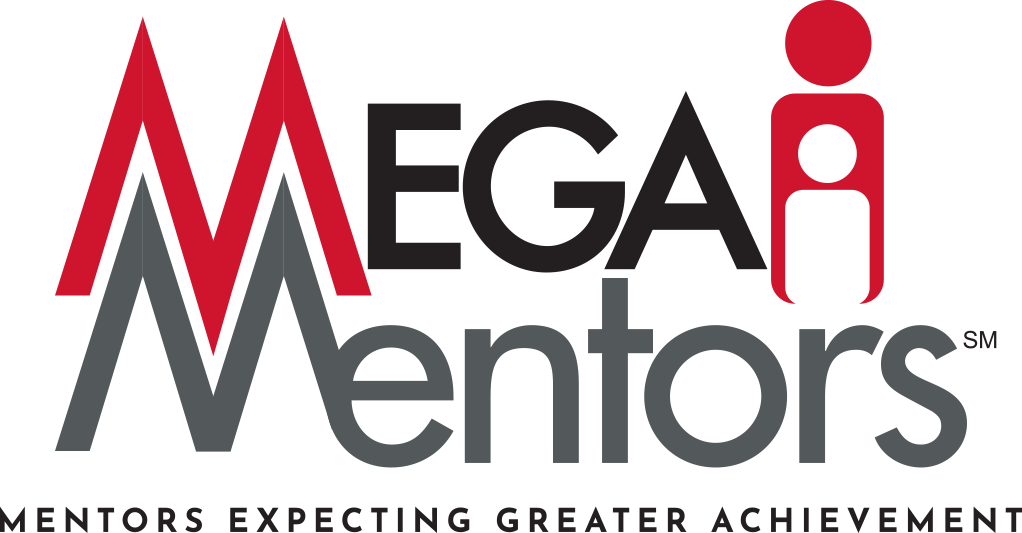 45
If you face cyberbullying, what are two approaches that you might try?
What techniques will you try the next time you have a conflict with an adult or peer?
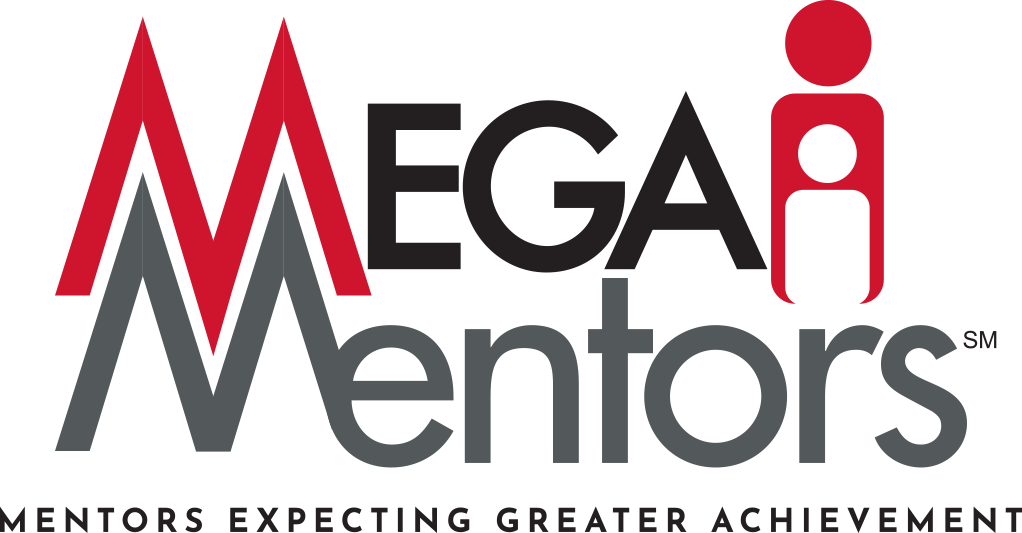 Session 6: Lesson Overview: Making Money Work for You
46
Guided Discussion
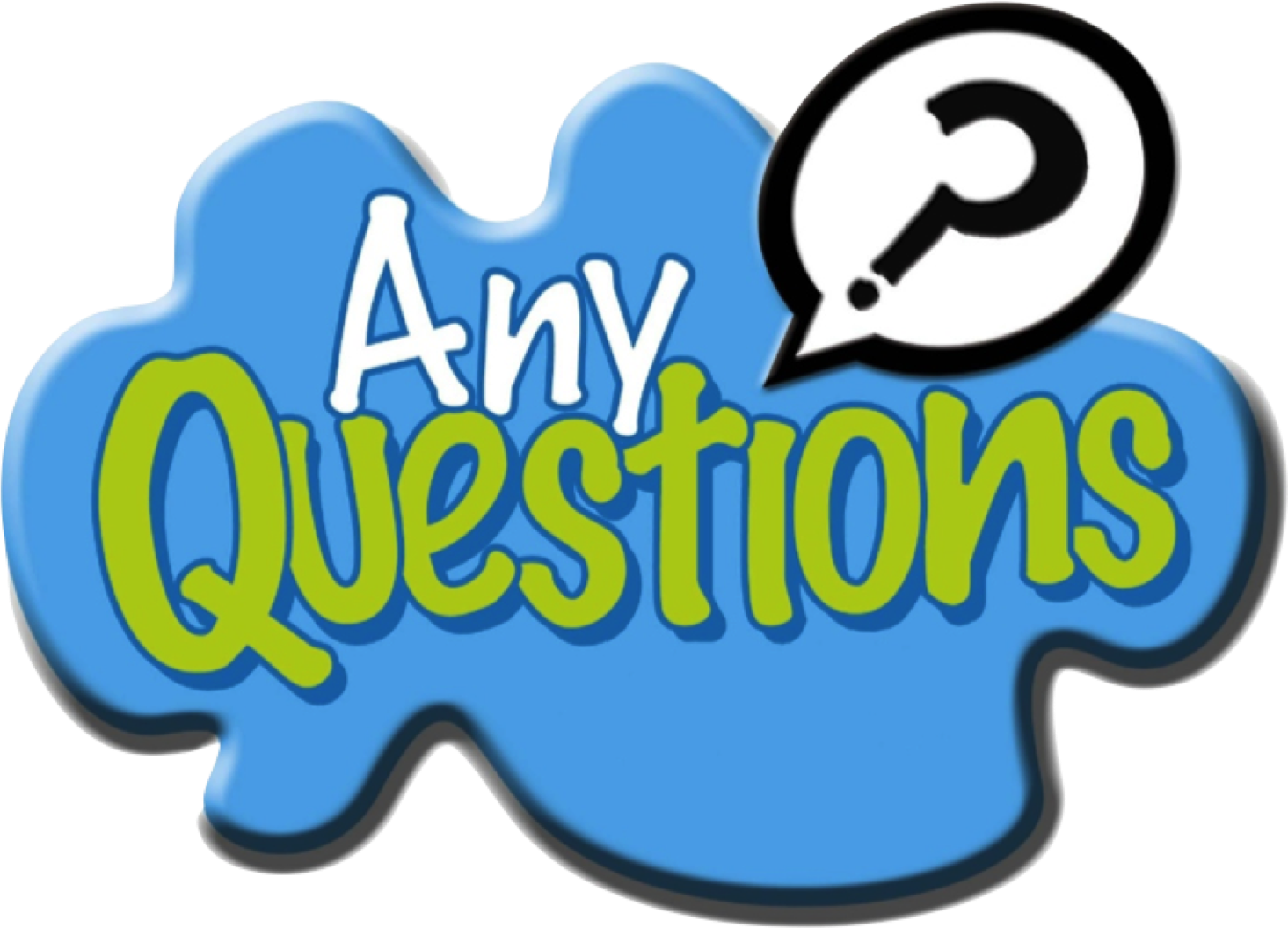 6/3/21
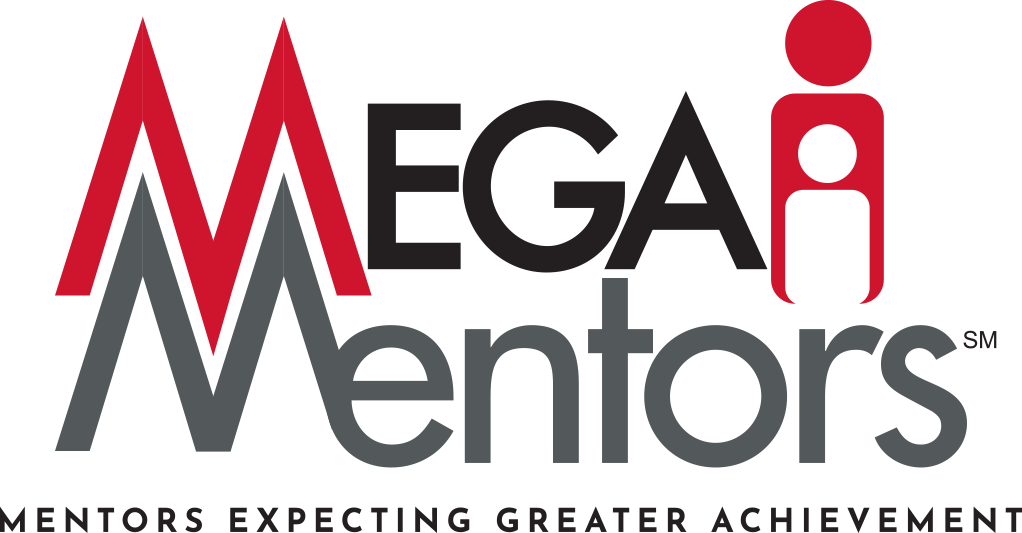 Evaluation & Survey
47
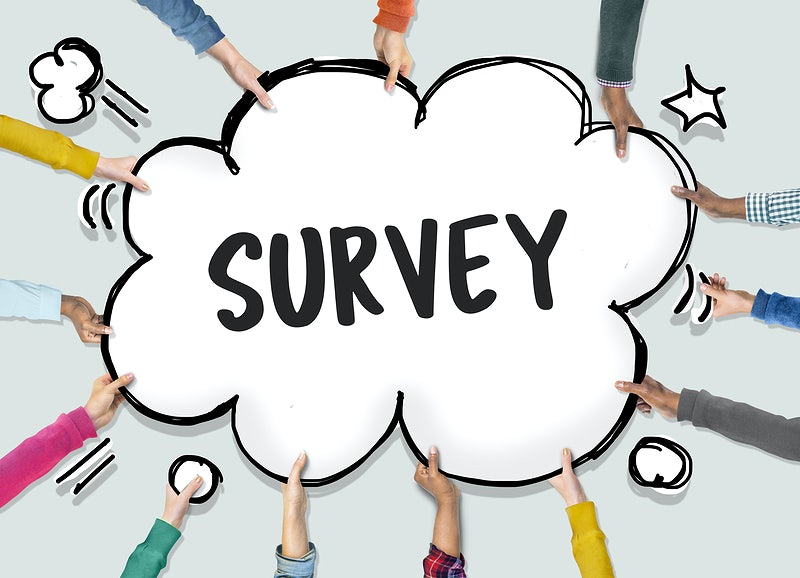 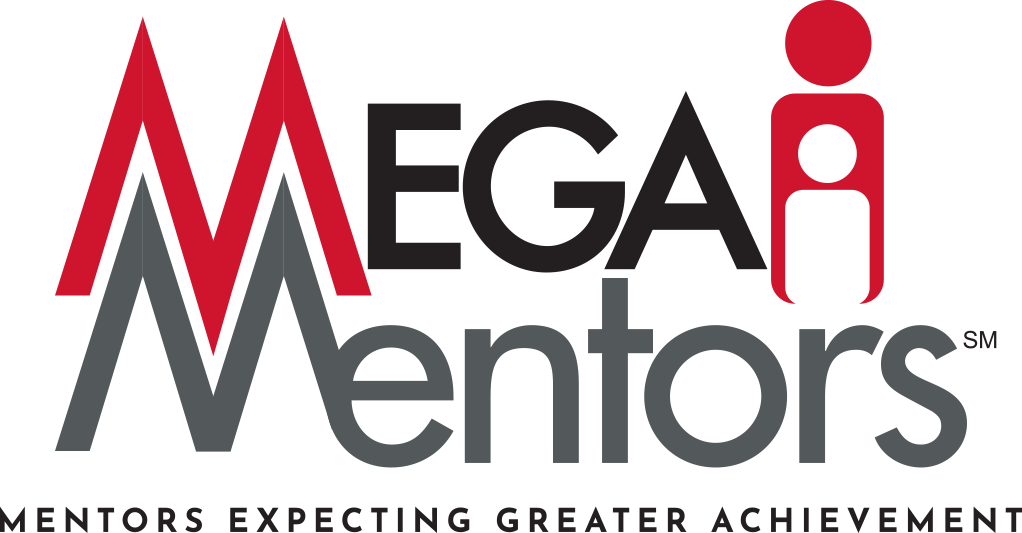 48
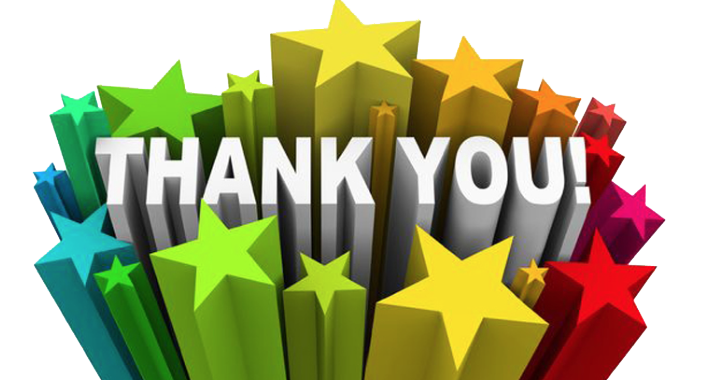